Министерство образования республики МордовияПортфолио
Тиманина Сергея Анатольевича
Тренера-преподавателя по борьбе самбо 
«МУДО «СДЮСШ № 4»
Дата рождения: 10.10.1989 г.

Профессиональное образование: 
- Менеджер по специальности «Менеджмент организации», ФГБОУ ВПО «Мордовский государственный университет им. Н.П. Огарева», № диплома 76283, от 28 июня 2012 г.
-Специалист по физической культуре и спорту, ФГБОУ ВПО «Мордовский государственный педагогический институт имени М.Е. Евсевьева»,  № диплома 132401789579, дата выдачи 18 июля 2015 г.

Стаж педагогической работы (по специальности): 12 лет

Общий трудовой стаж: 12 лет

Повышение квалификации: Современные педагогические технологии в системе дополнительного образования детей»
ПРЕДСТАВЛЕНИЕ
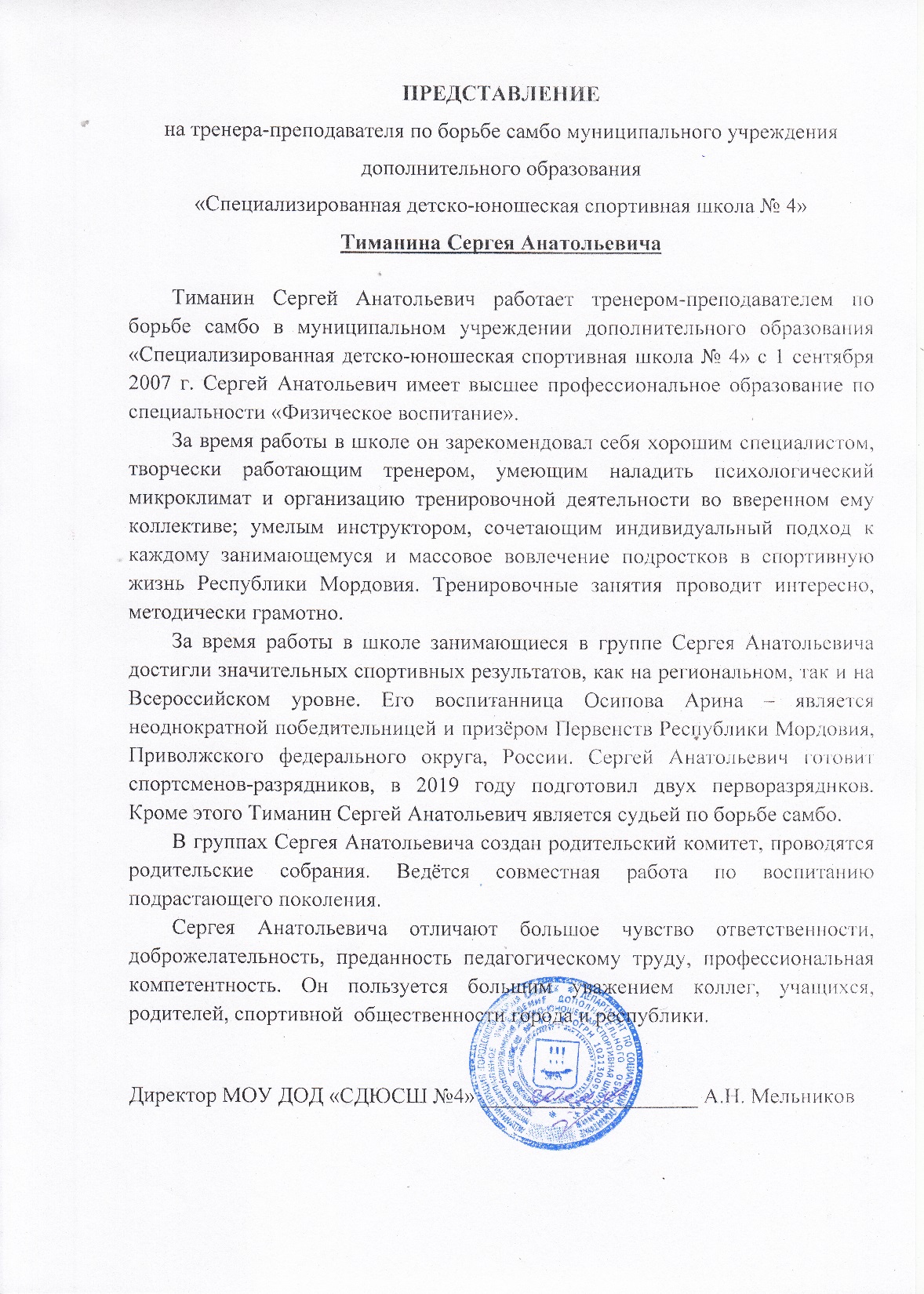 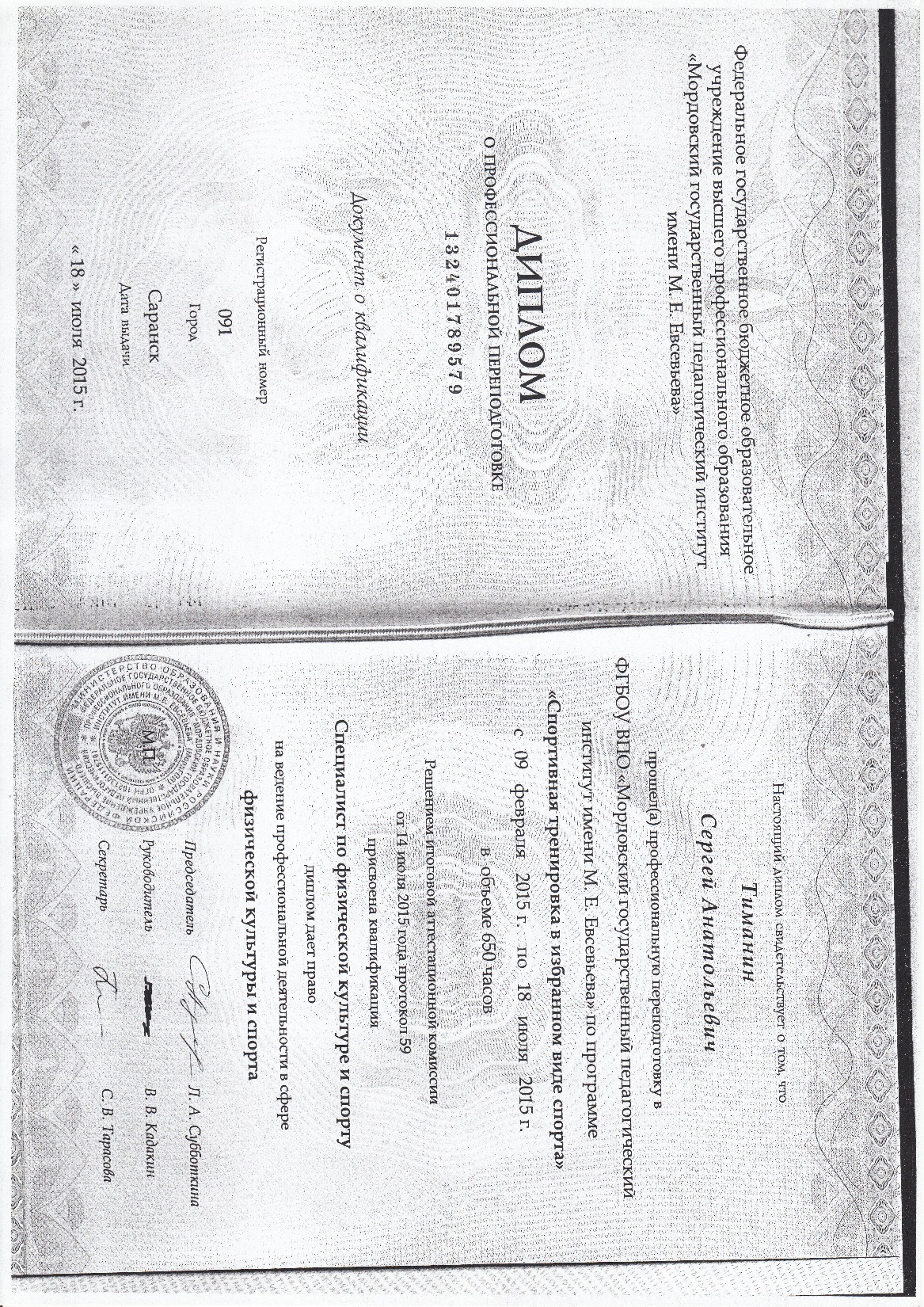 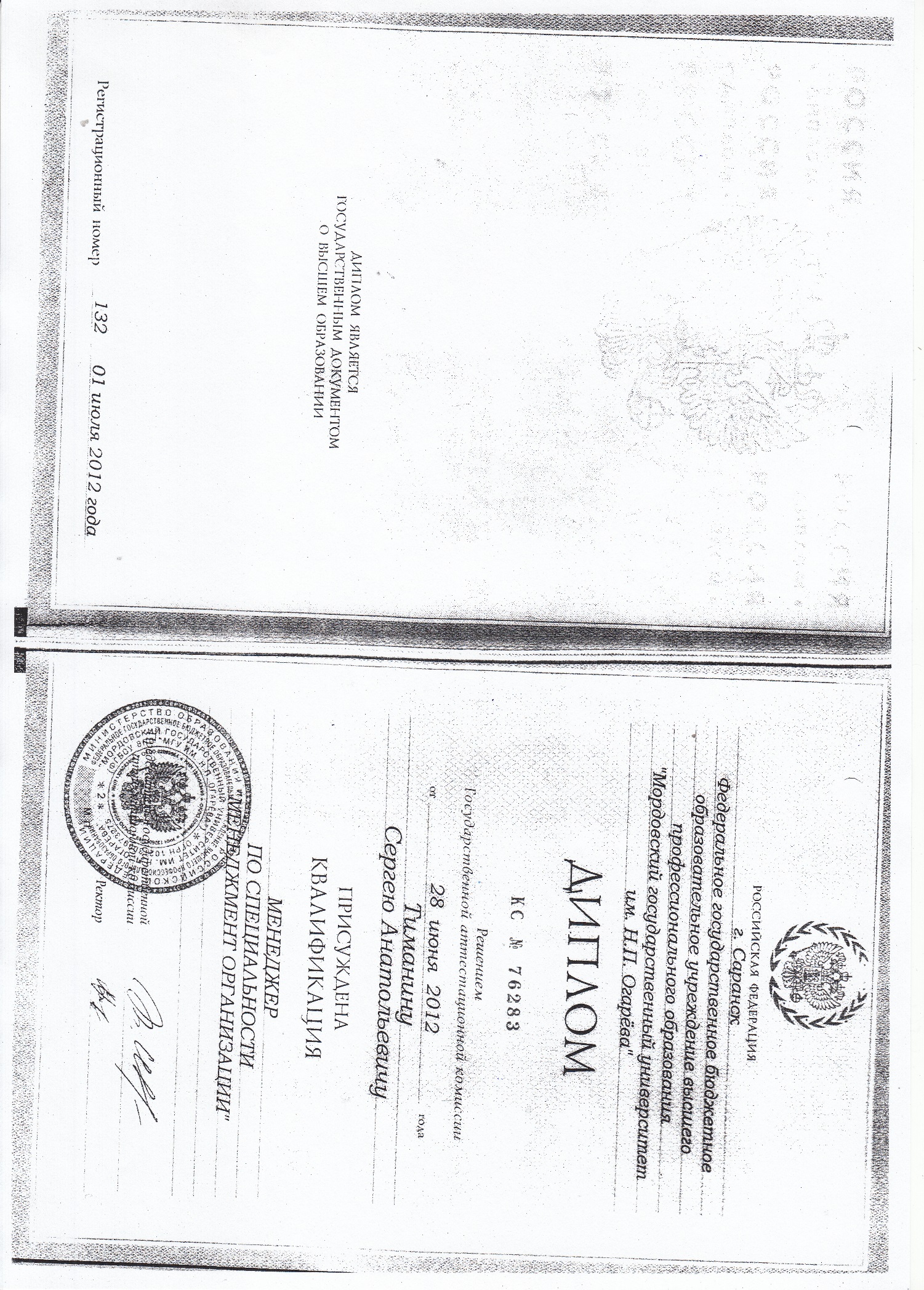 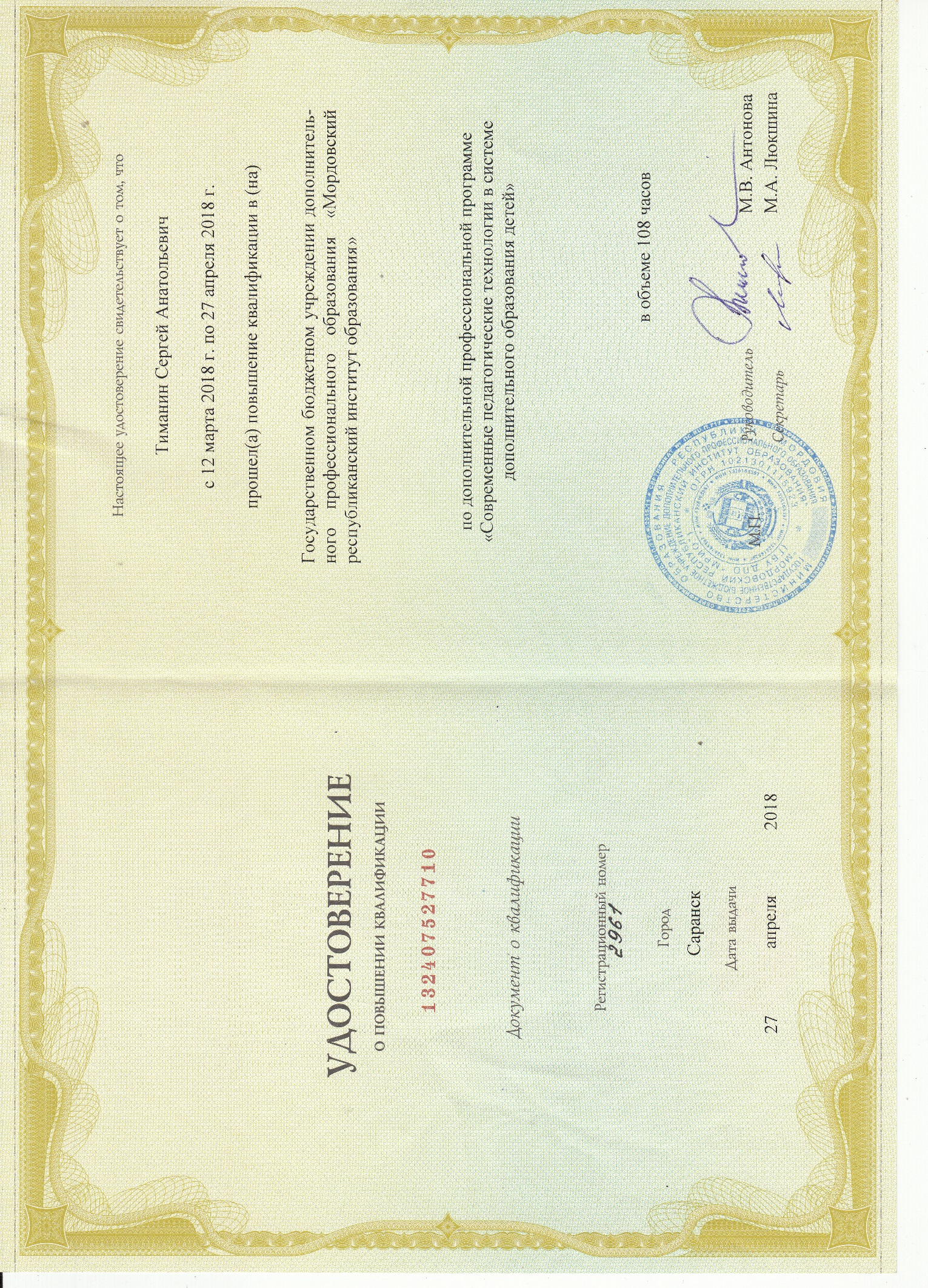 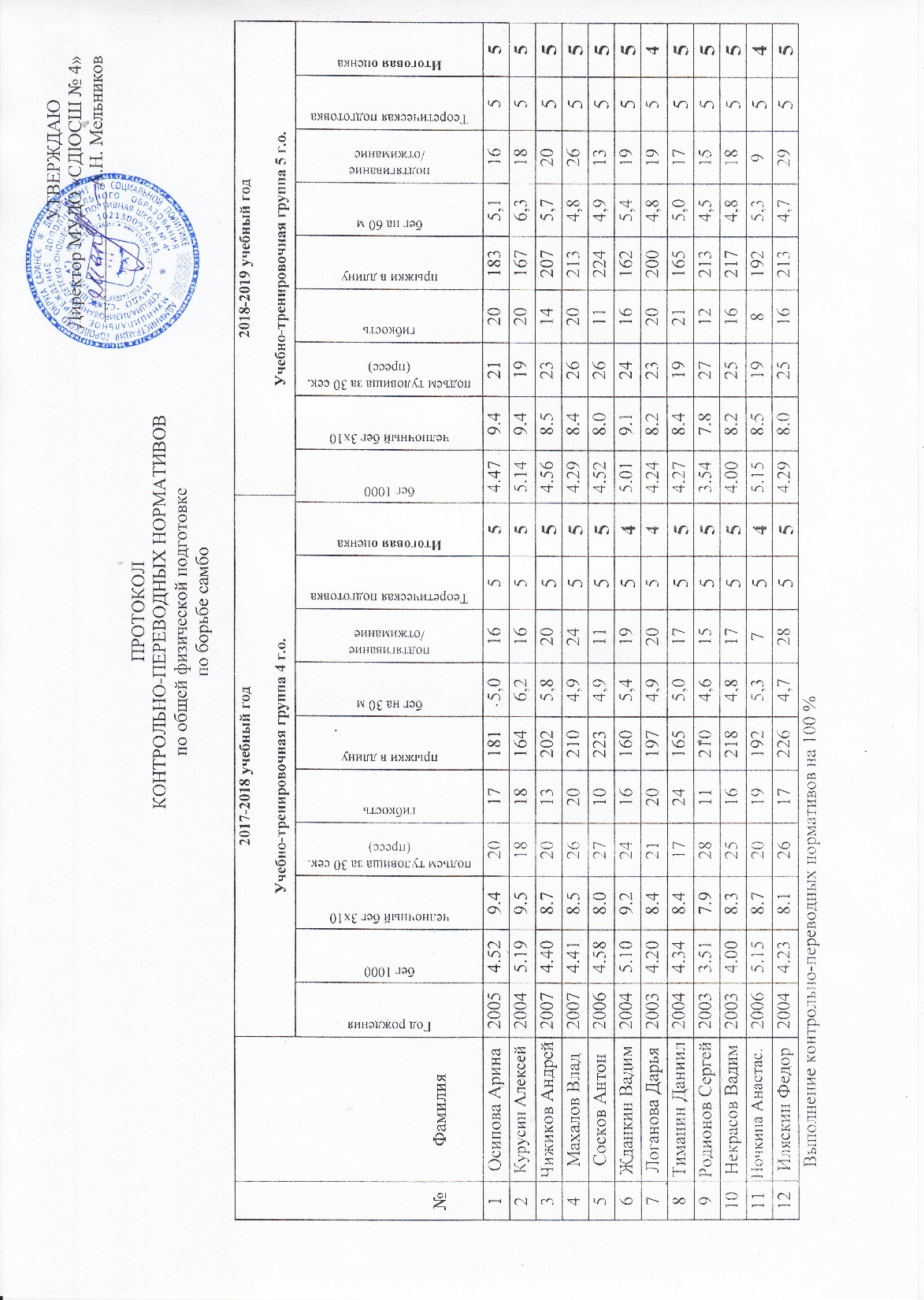 2.Степень обеспечения повышения уровня подготовленности воспитанников
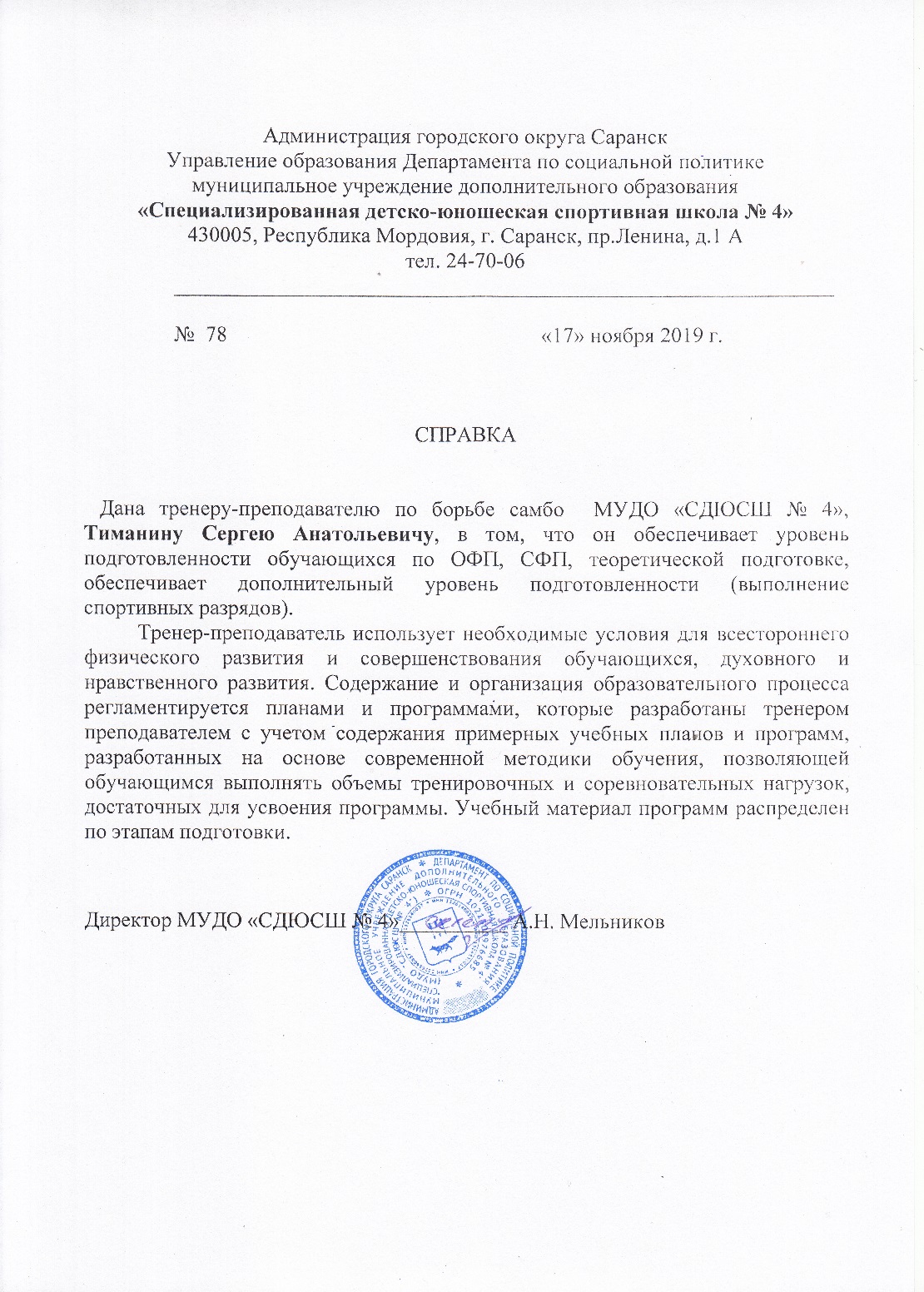 3.Сохранность контингента воспитанников на этапах спортивной подготовки
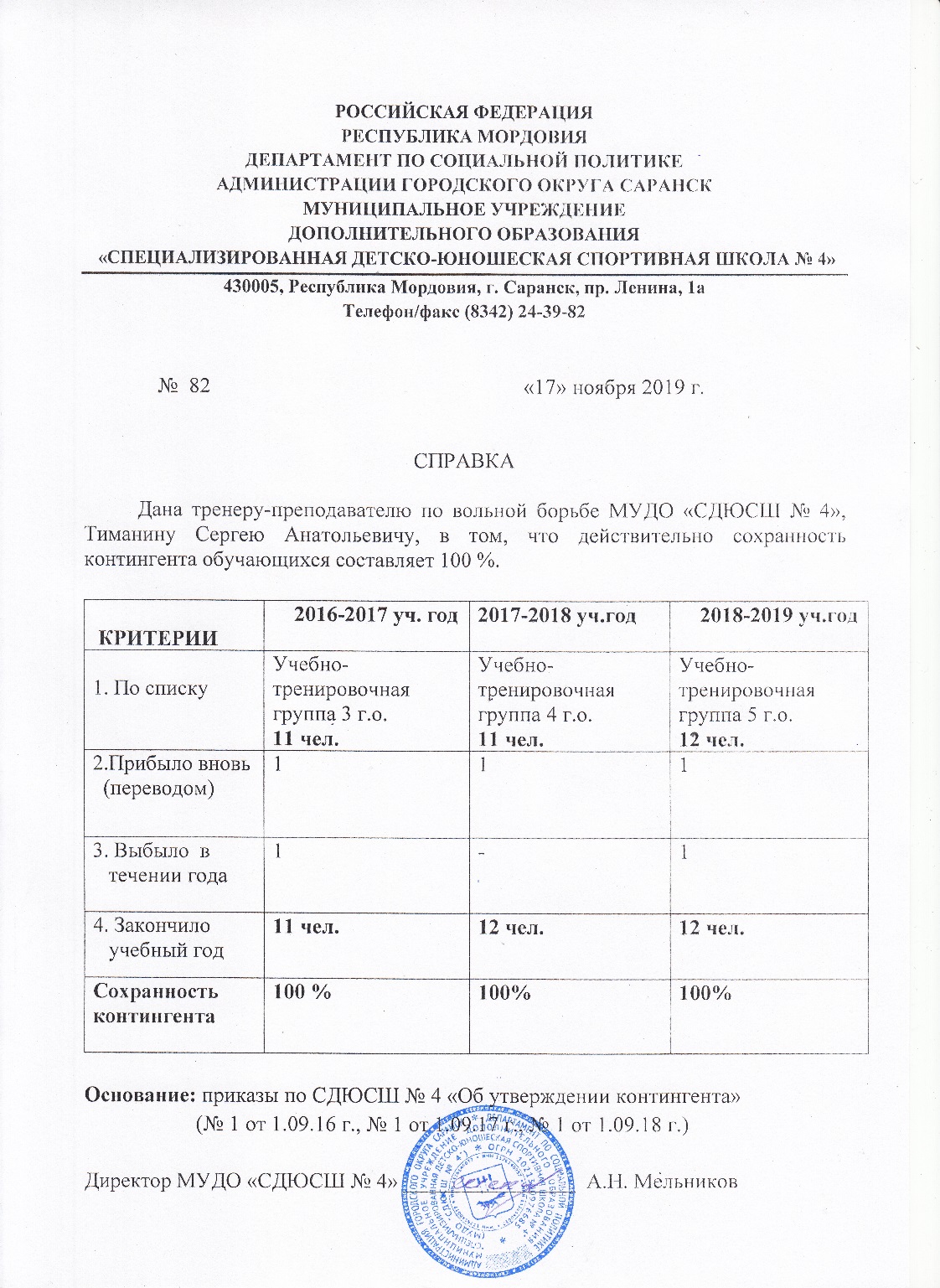 4.Результаты анализа текущей документации
Согласно нормативных документов, имеется следующая учебная документация:
Журнал учета работы учебных групп
Личные дела на  обучающихся (заявление, личные карточки)
Протоколы контрольных переводных нормативов
Календарный план спортивно-массовых мероприятий
Протоколы, положения соревнований
Учебные планы и рабочий план конспект
План воспитательной  и культурно-массовой работы с обучающимися
Перспективный план
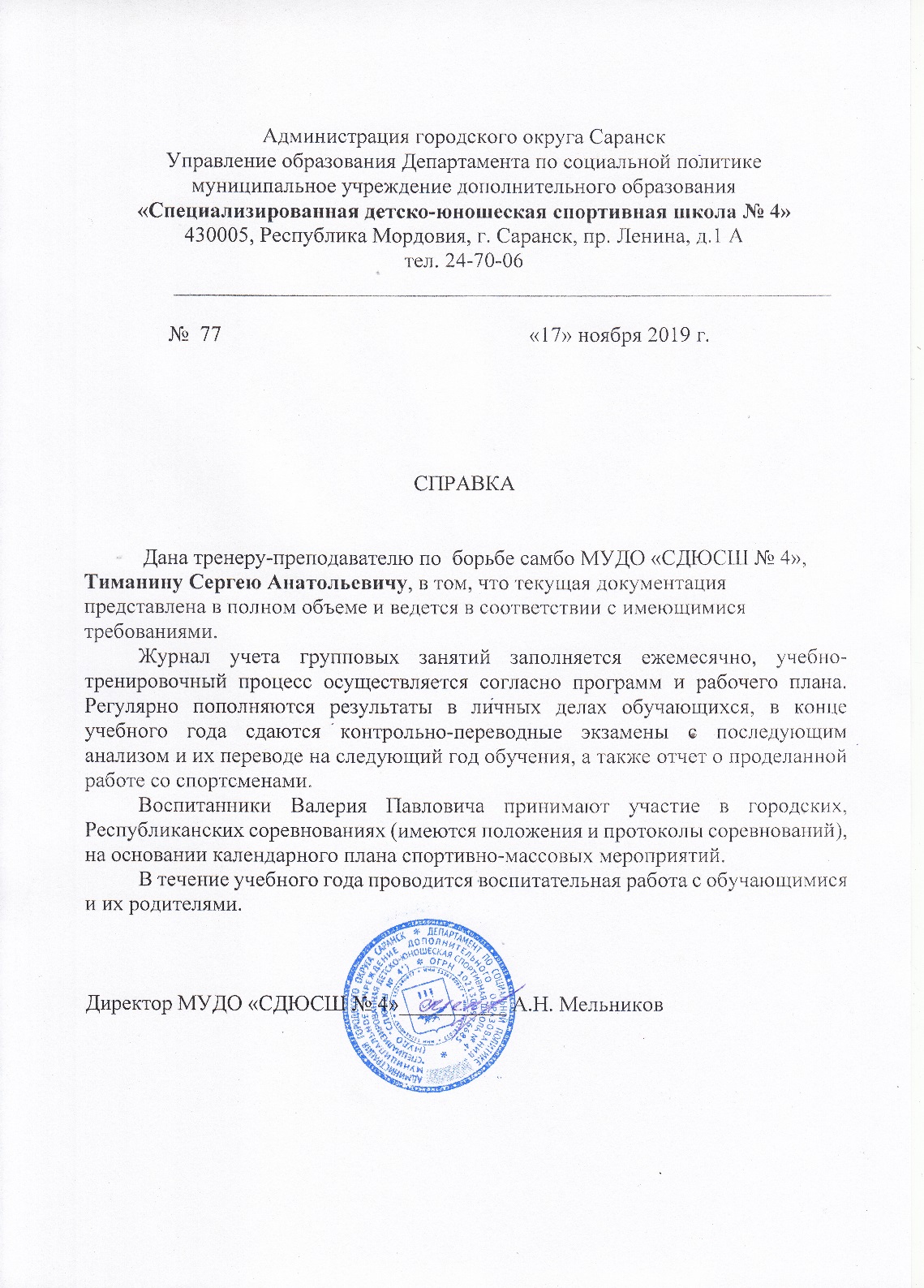 6.Выполнение воспитанниками требований для присвоения спортивных званий и разрядов
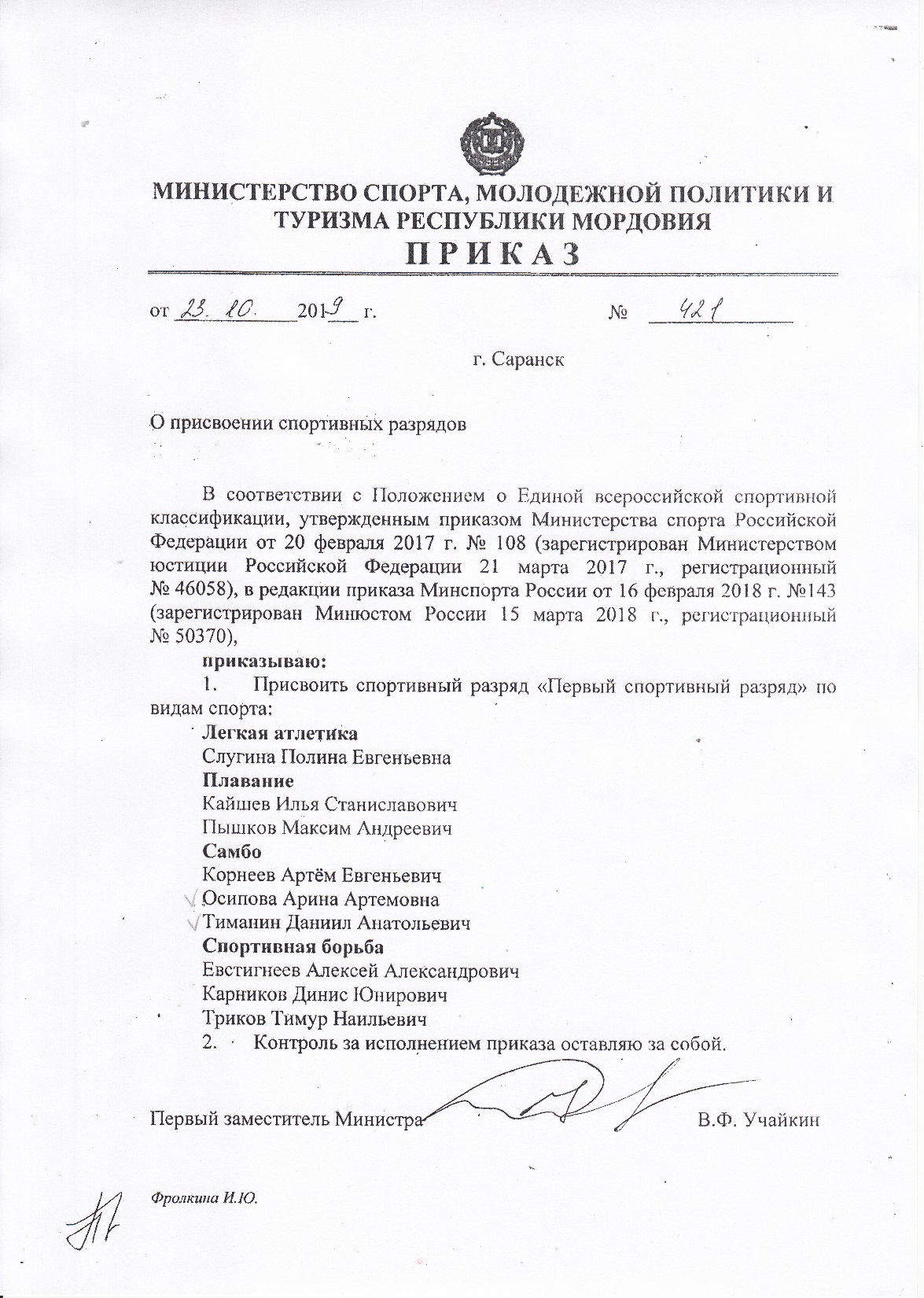 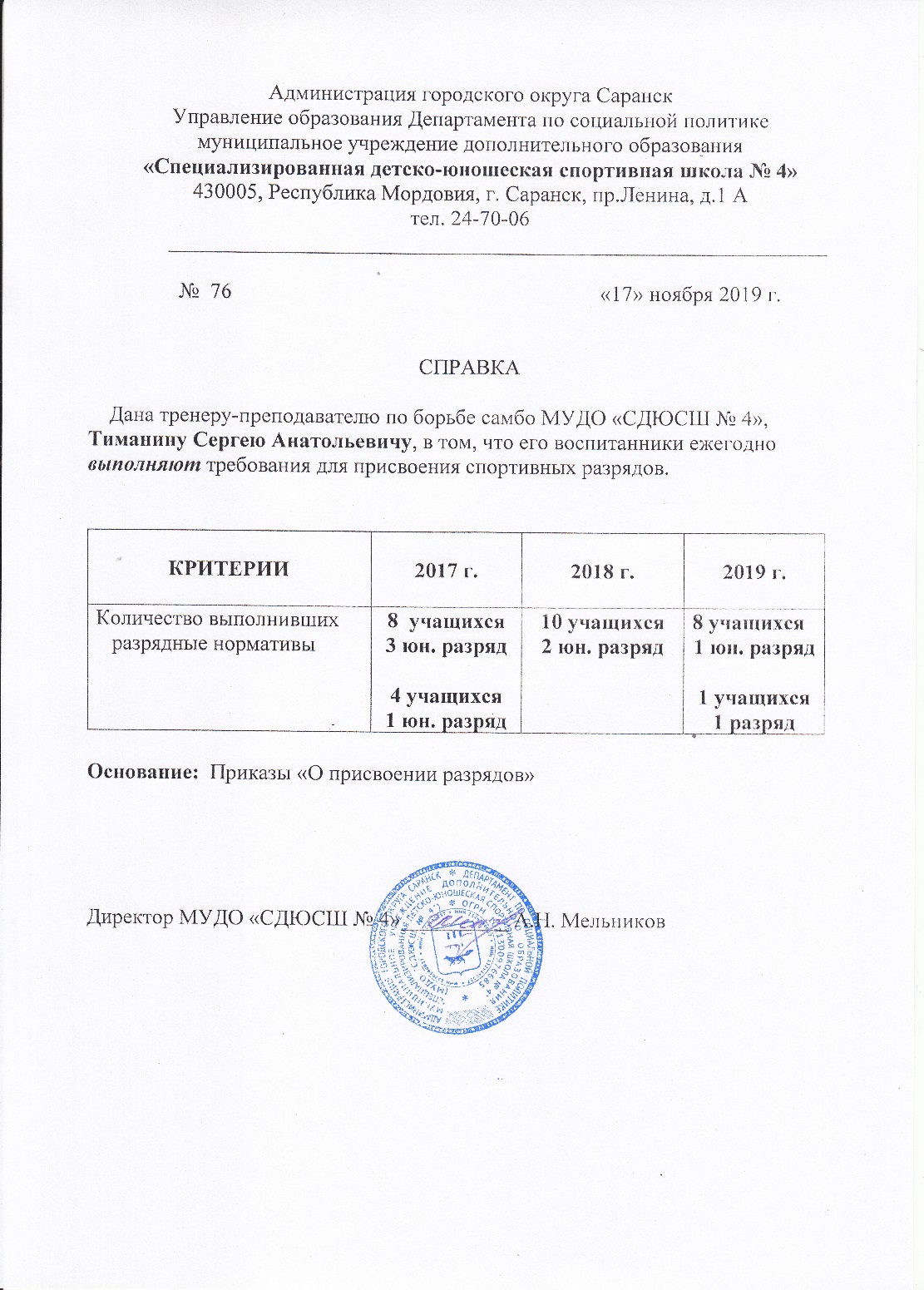 7.Проведение мастер-классов, открытых занятий, мероприятий (очно)
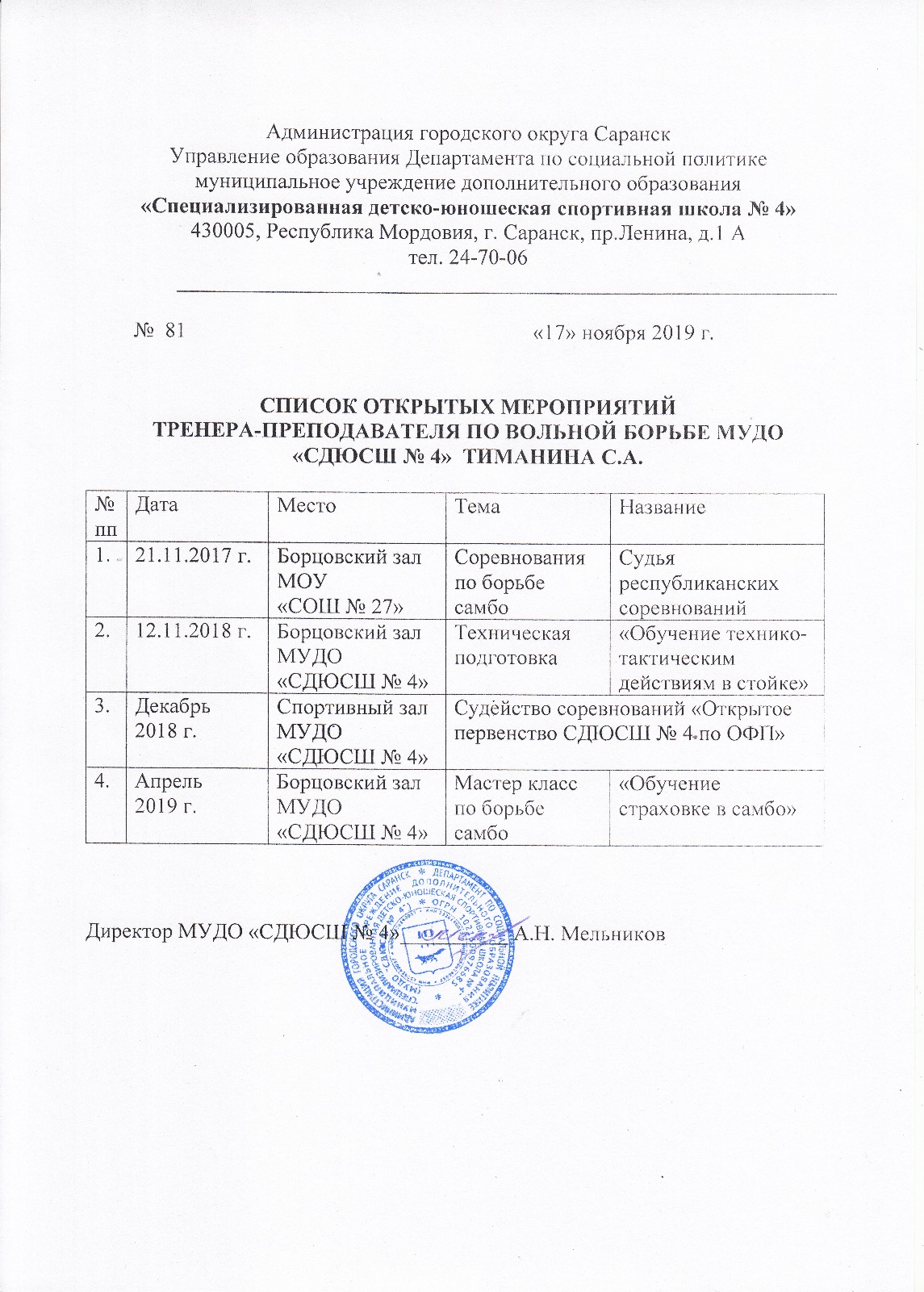 8.Выступление на заседаниях, методических советов, научно-практических конференциях, педагогических чтениях, семинарах, секциях, форумах, радиопередачах (очно)
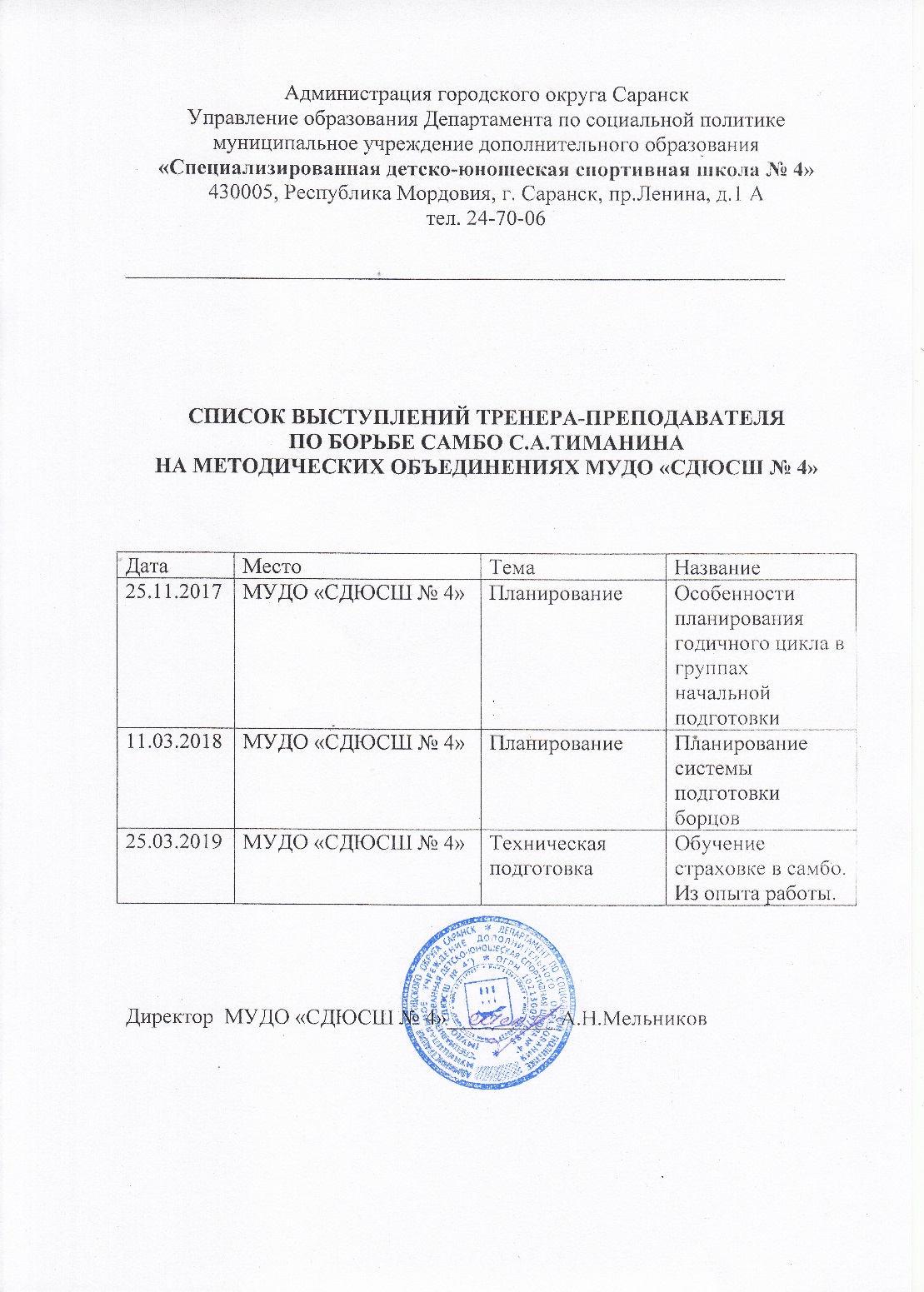 9.Результаты участия воспитанников в официальных соревнованиях
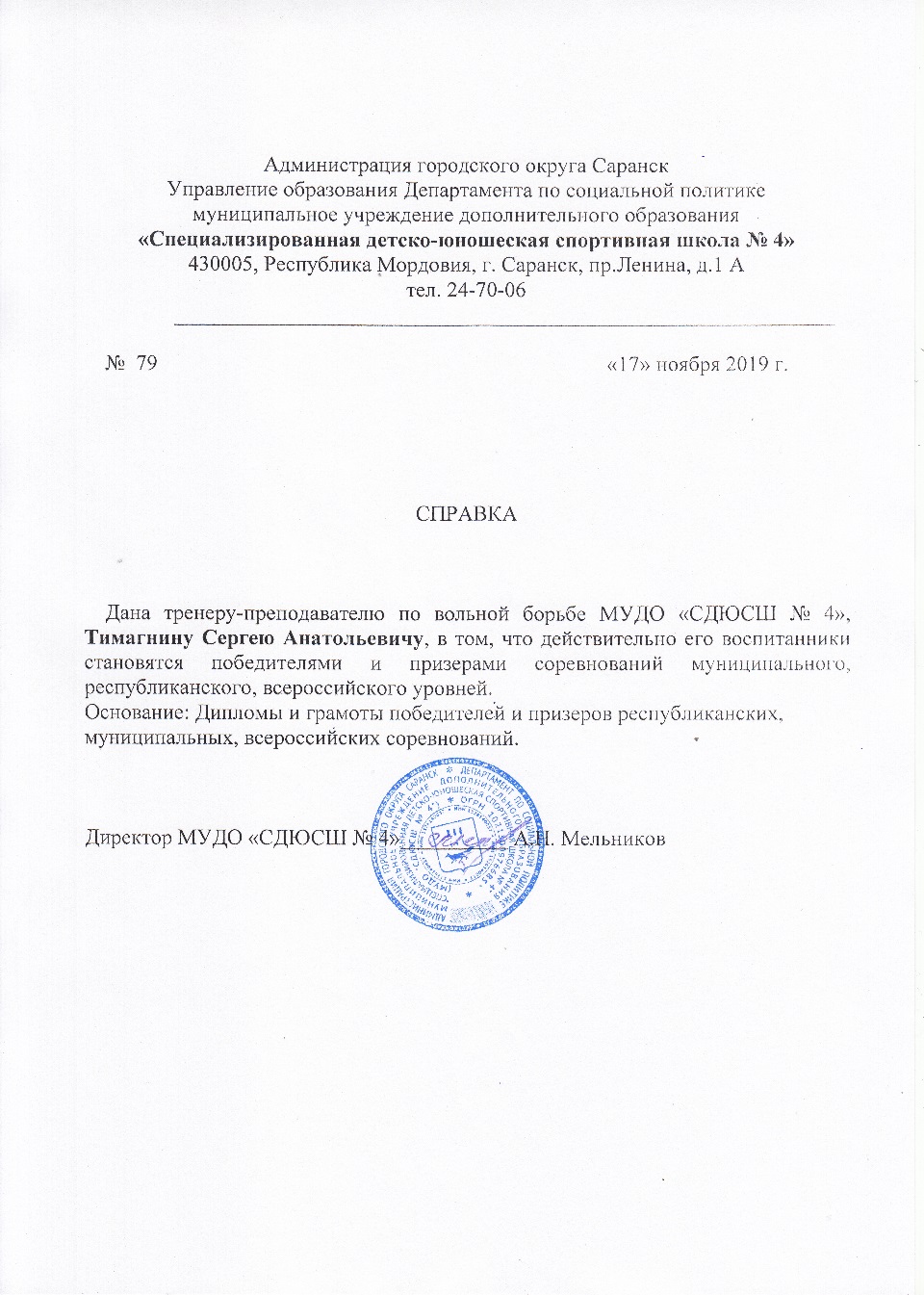 XIII турнир по спортивному самбо на призы Администрации г.о. Саранск, посвященному ДНЮ САМБОг. Саранск, 2017 г.- Махалов Владислав- 3 место- Чижиков Андрей - 1 место- Осипова Арина – 1 место- Курусин Алексей – 3 местоXIV турнир по спортивному самбо на призы Администрации г.о. Саранск, посвященному ДНЮ САМБОг. Саранск, 2018 г.- Ночкина Анастасия – 1 место- Осипова арина – 2 местоСоревнования посвященные всероссийскому ДНЮ САМБОСаранск, 2017 г.- Сосков Анатон – 3 место- Жданкин вадим – 1 местоОткрытый турнир по дзюдо «Кубок школы № 27» памяти Бибаева Бориса среди юниоровСаранск, 2017 г.- Курусин Алексей – 2 местоОткрытый турнир по спортивному самбо на призы Администрации г.о. саранск посвященный 30-летию вывода войск из АфганистанаСаранск, 2017 г.- Родионов Сергей – 2 местоОткрытый Республиканский турнир по борьбе самбо памяти С.В. НаумоваСаранск, 2017 г.- Тиманин Даниил – 1 место
Открытый Республиканский турнир по самбо памяти героя Советского союза М.Г. ТураеваКовылкино, 2017 г.- Тиманин Даниил – 1 местоТрадиционный турнир по борьбе самбо памяти В.И. БрыковаСаранск, 2019 г.- Тимащук Даниил – 3 место- Родионов сергей – 3 местоРеспубликанский турнир по дзюдо проводимый в рамках 3 этапа «детская лига» среди юношейСаранск, 2017 г.- Курусин Алексей – 2 местоПервенство республики мордовия по рукопашному боюсаранск, 2018 г.- столяров алексей – 3 место- некрасов владимир – 2место- иляскин федор – 3 местоОткрытый республиканский турнир по борьбе самбо памяти Брыкова вячеслава ивановичаСаранск, 2018 г.- Тиманин даниил – 1 местооткрытый республиканский турнир по боевому самбо посвященный к 15-летнему юбилею союза провославной молодежи мордовииСаранск, 2017 г.- тургунбоев абубакар – 2 местонекрасов владимир – 1 место
Чемпионат и первенство республики мордовия по самбоСаранск, 2017 г.- Логанова дарья – 2 место- курусин алексей – 3 местоТурнир городов российской федерации мо самбо памяти С.Н. Гудкова и б.е. конышева2017 г.- осипова арина – 1 местопервенство пфо по борьбе самбо среди девочек 2004-2005 г.р.Кстово, 2018 г.- осипова арина – 3 место
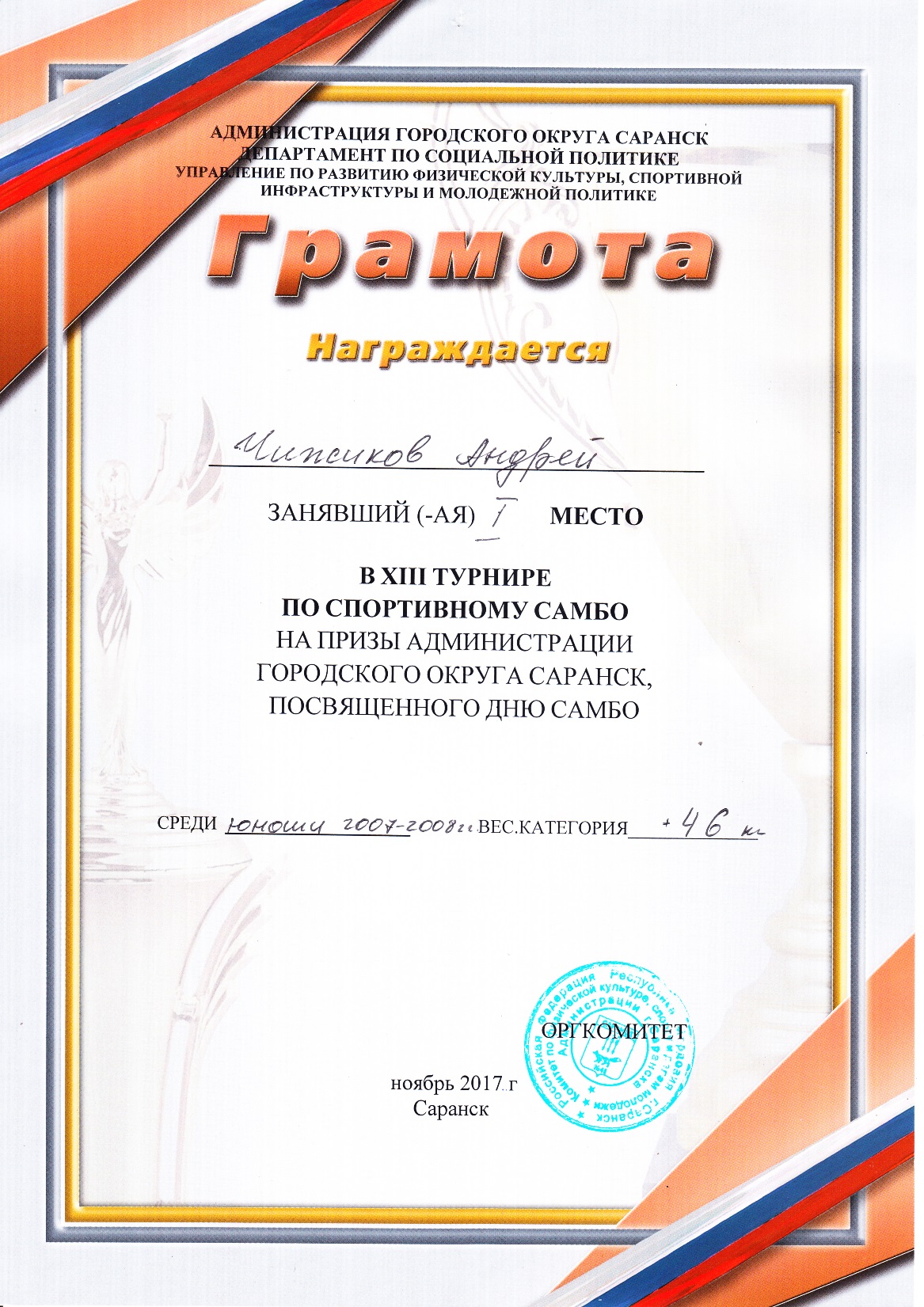 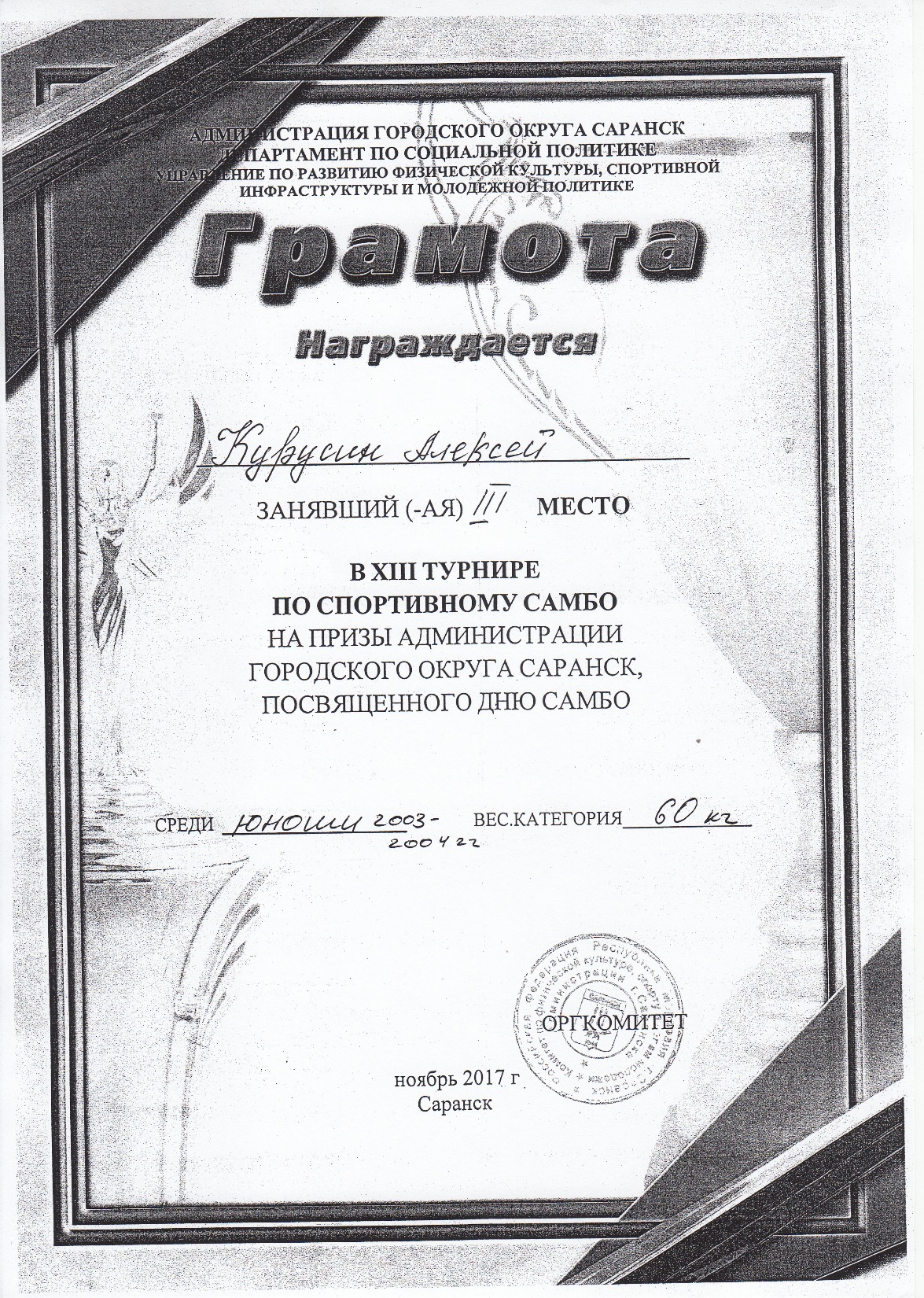 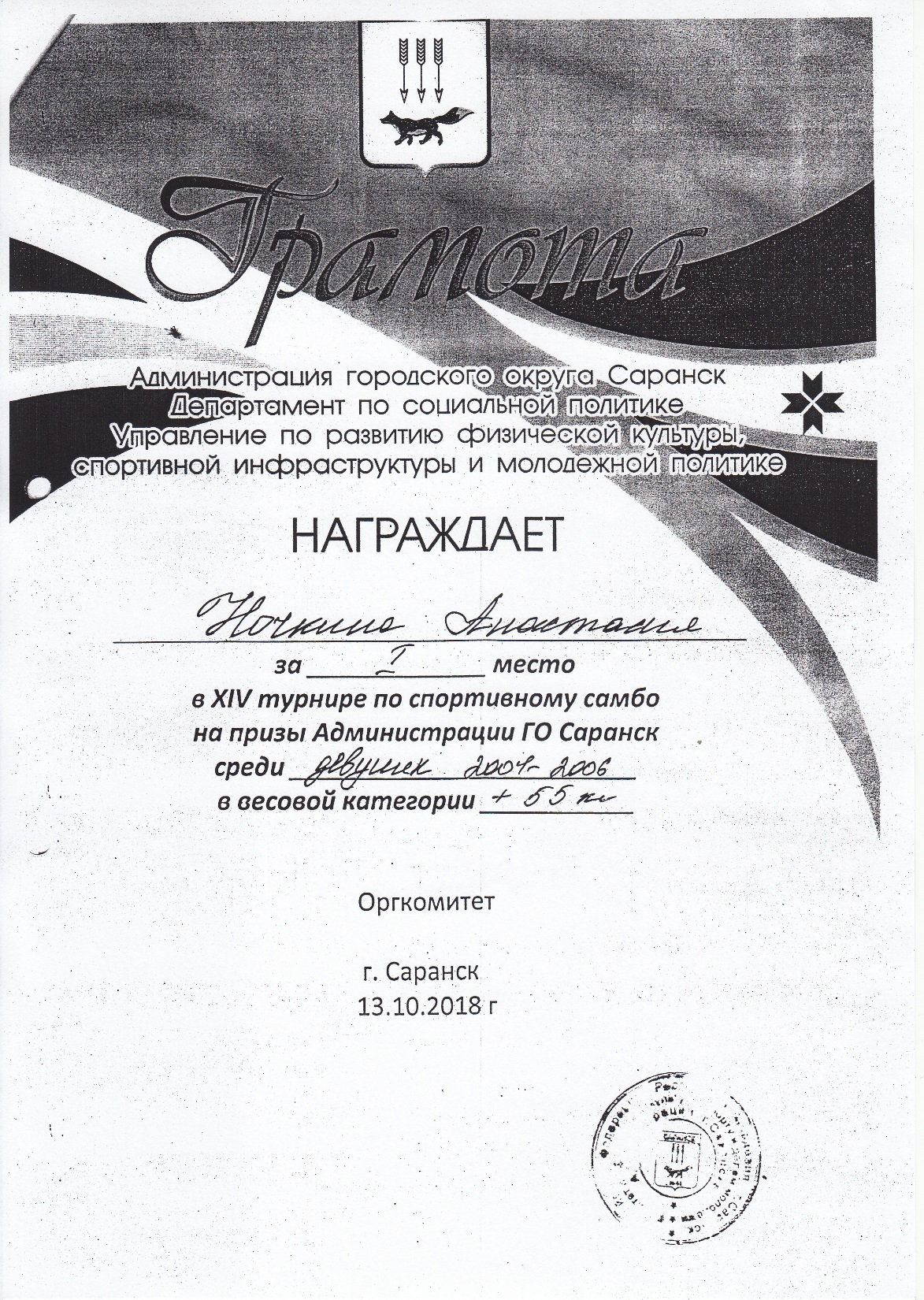 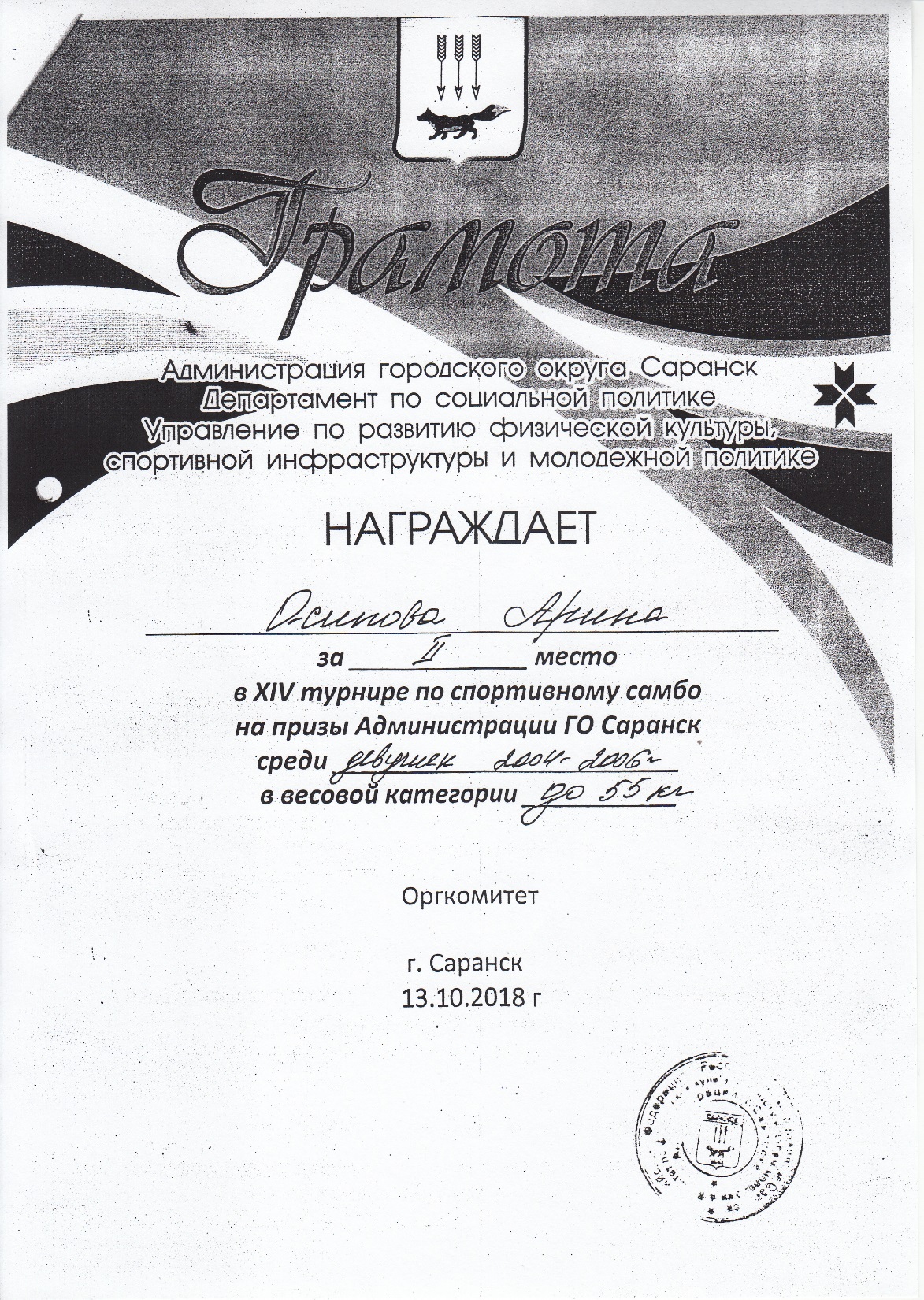 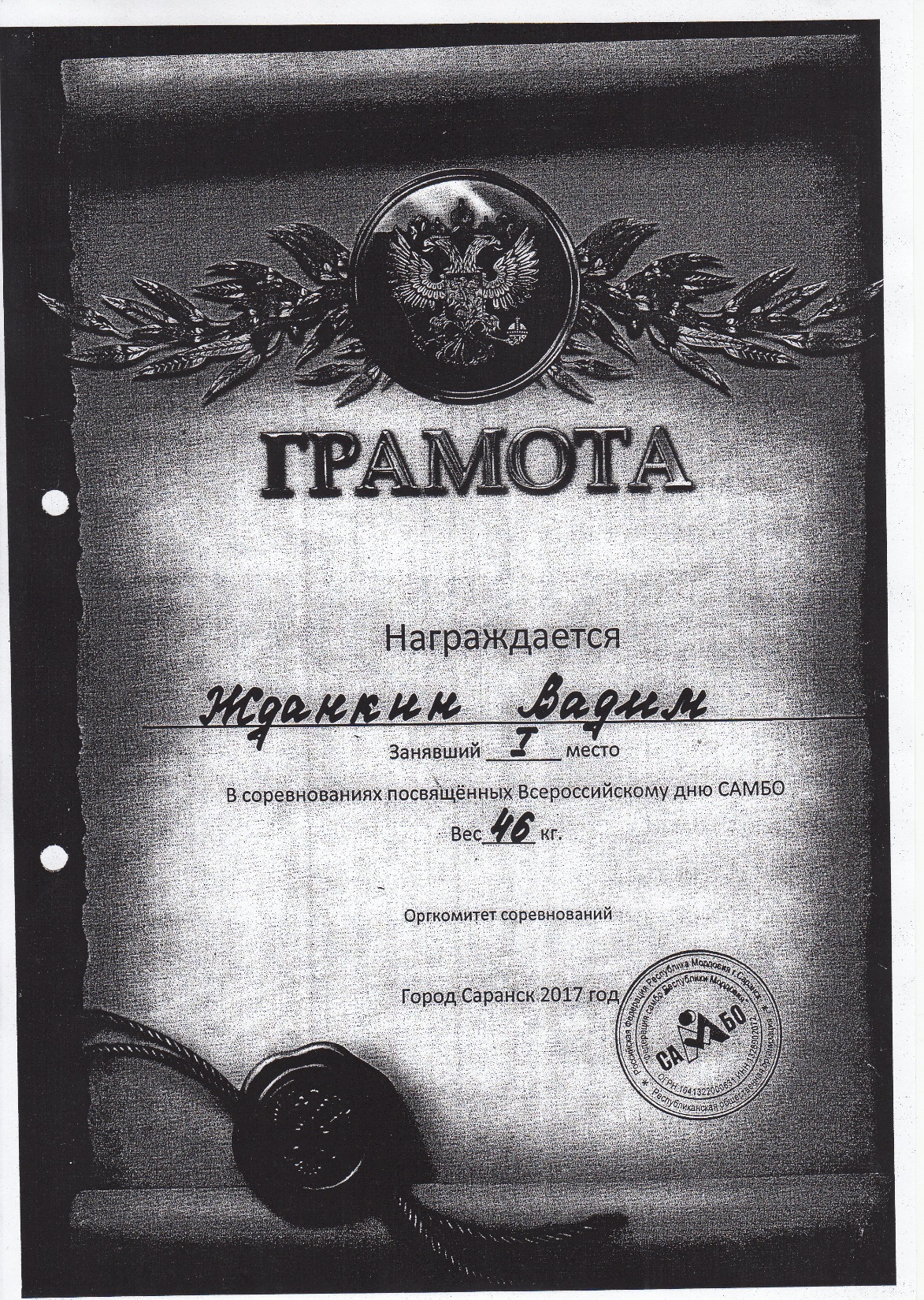 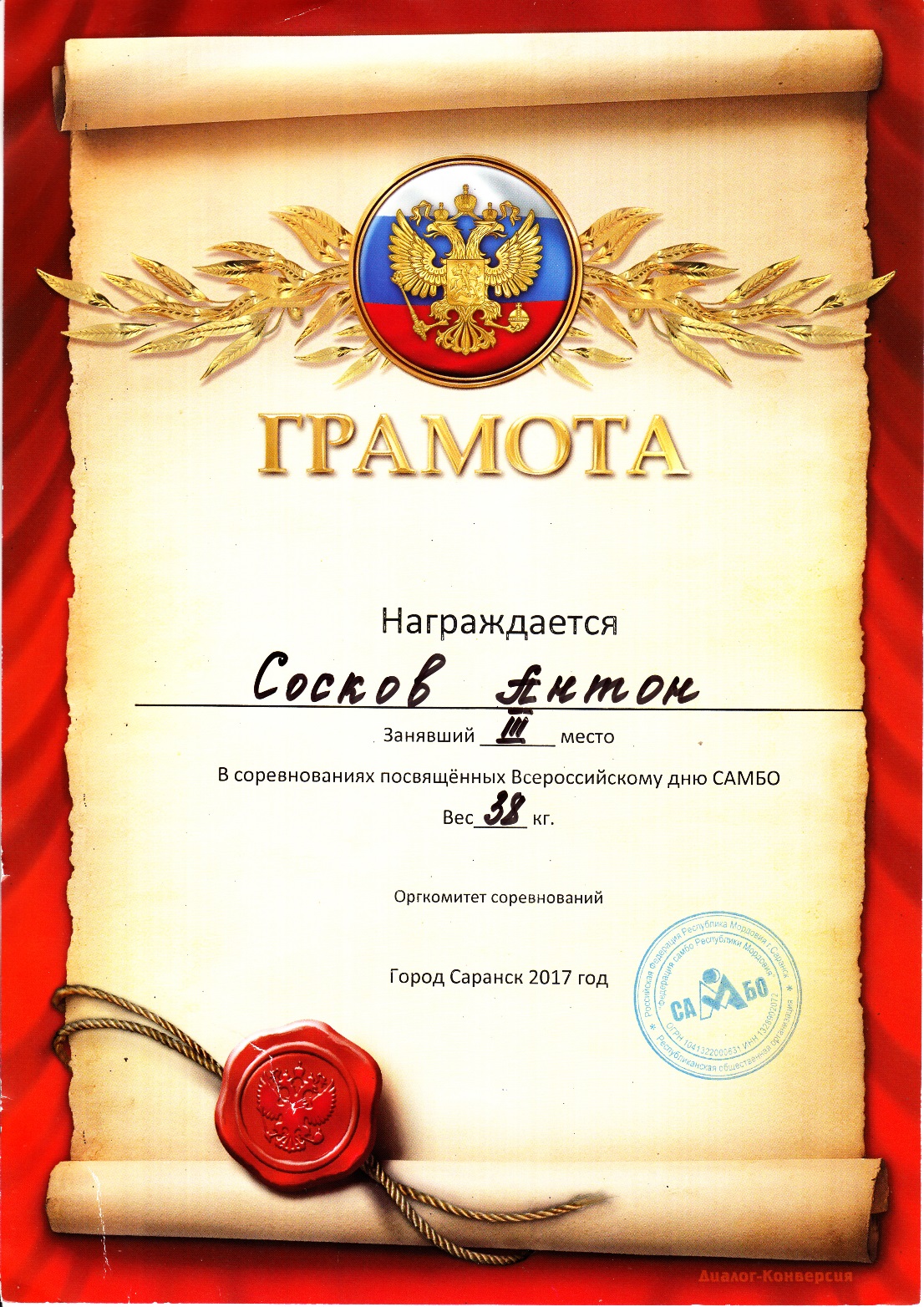 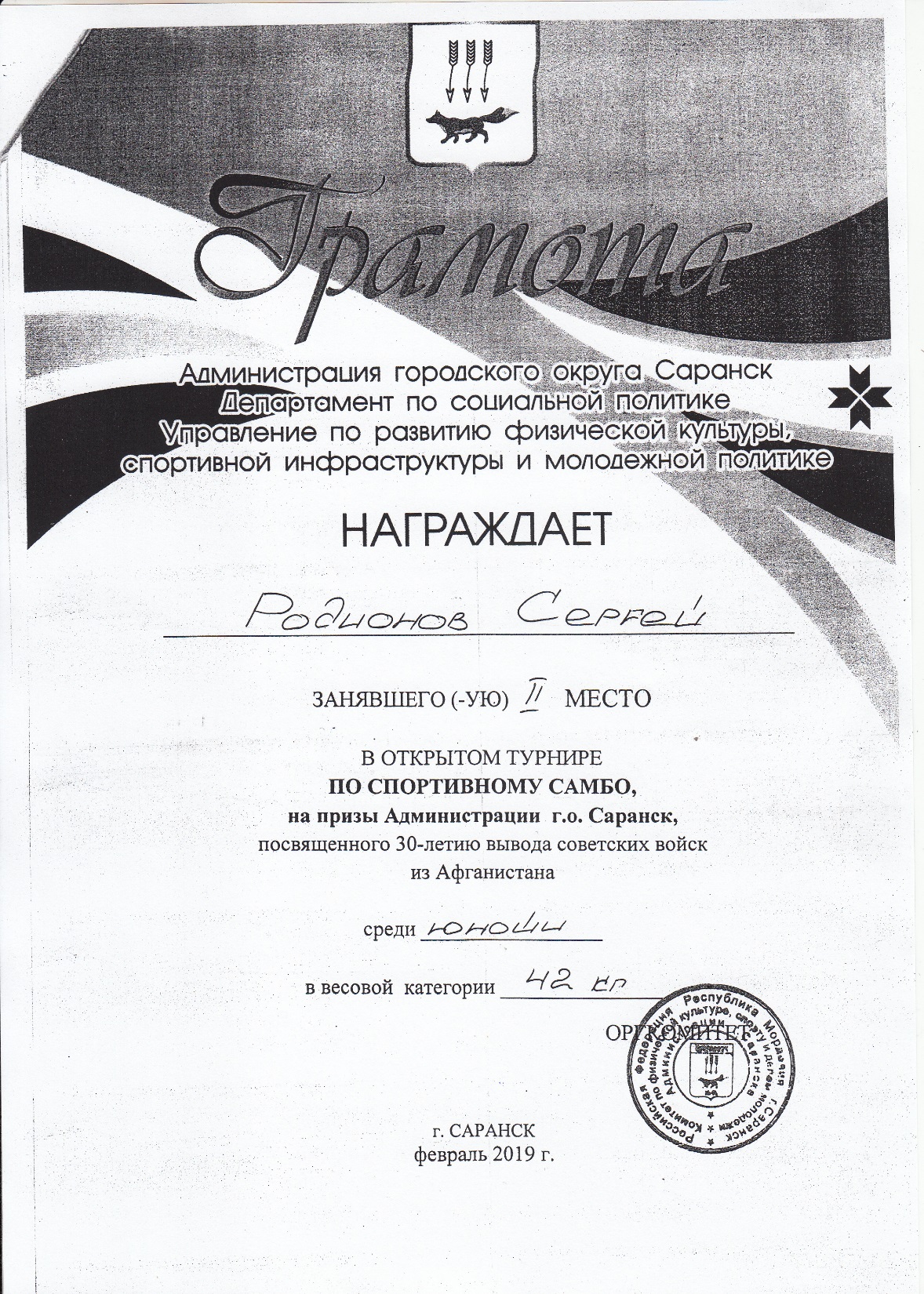 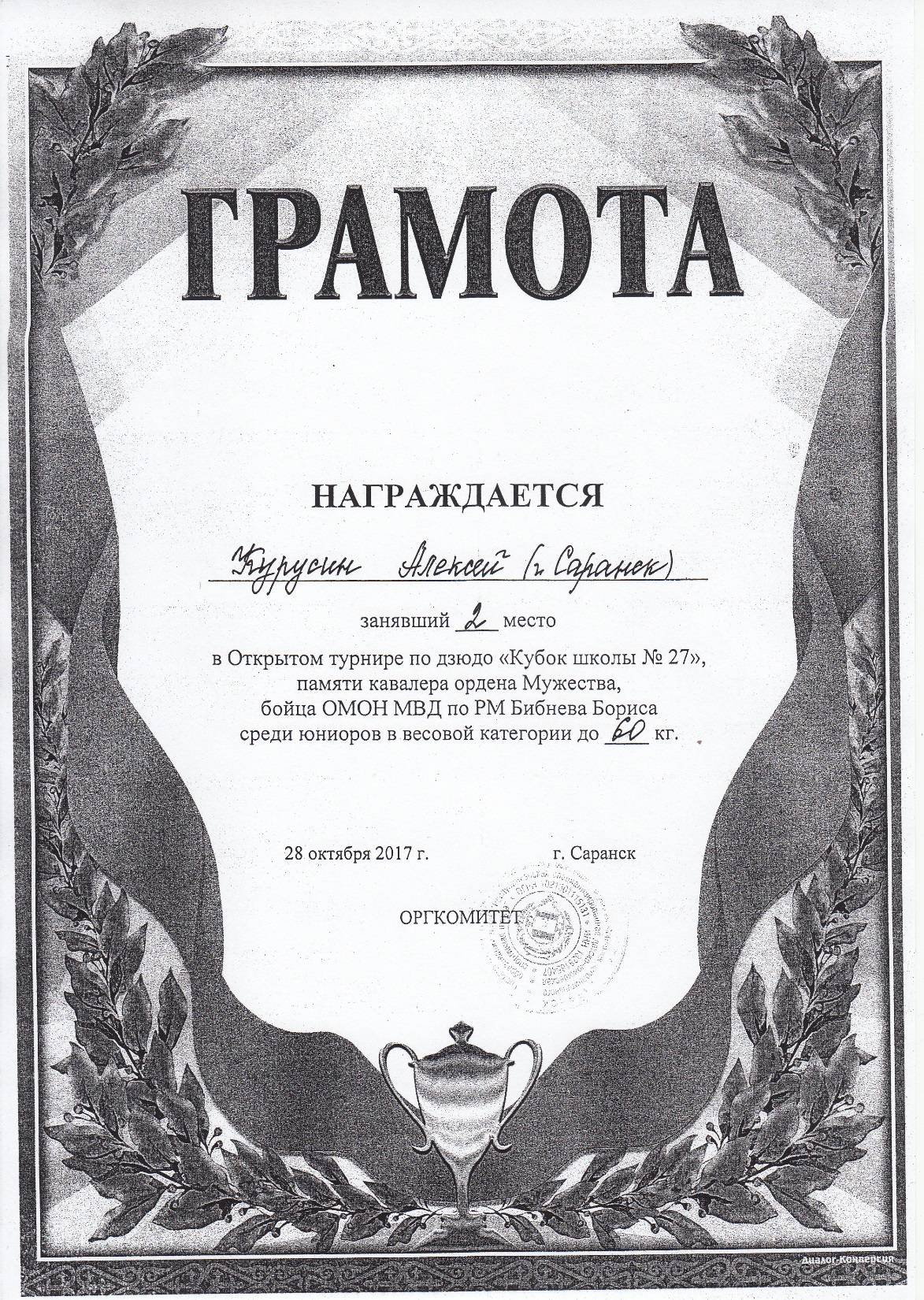 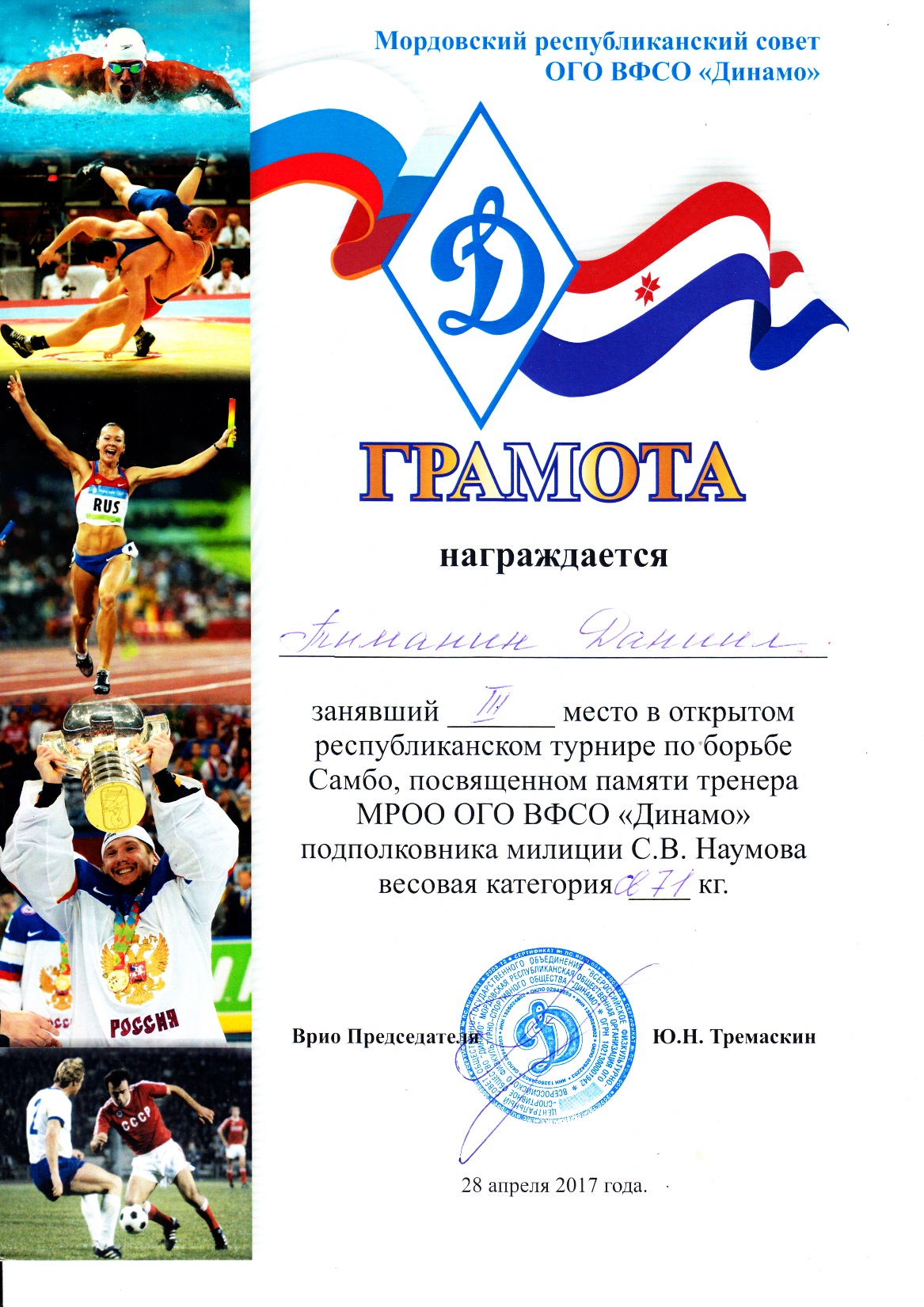 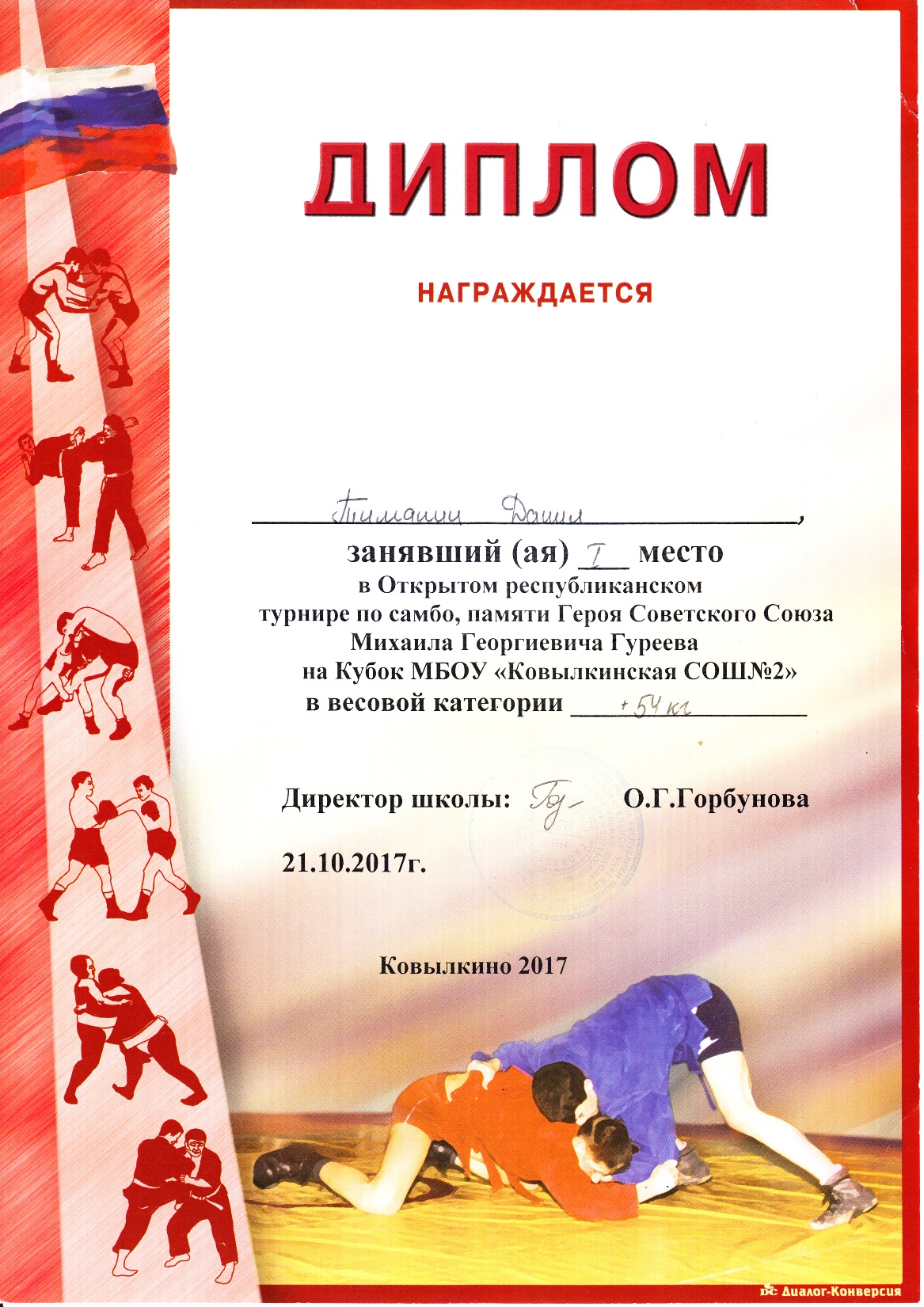 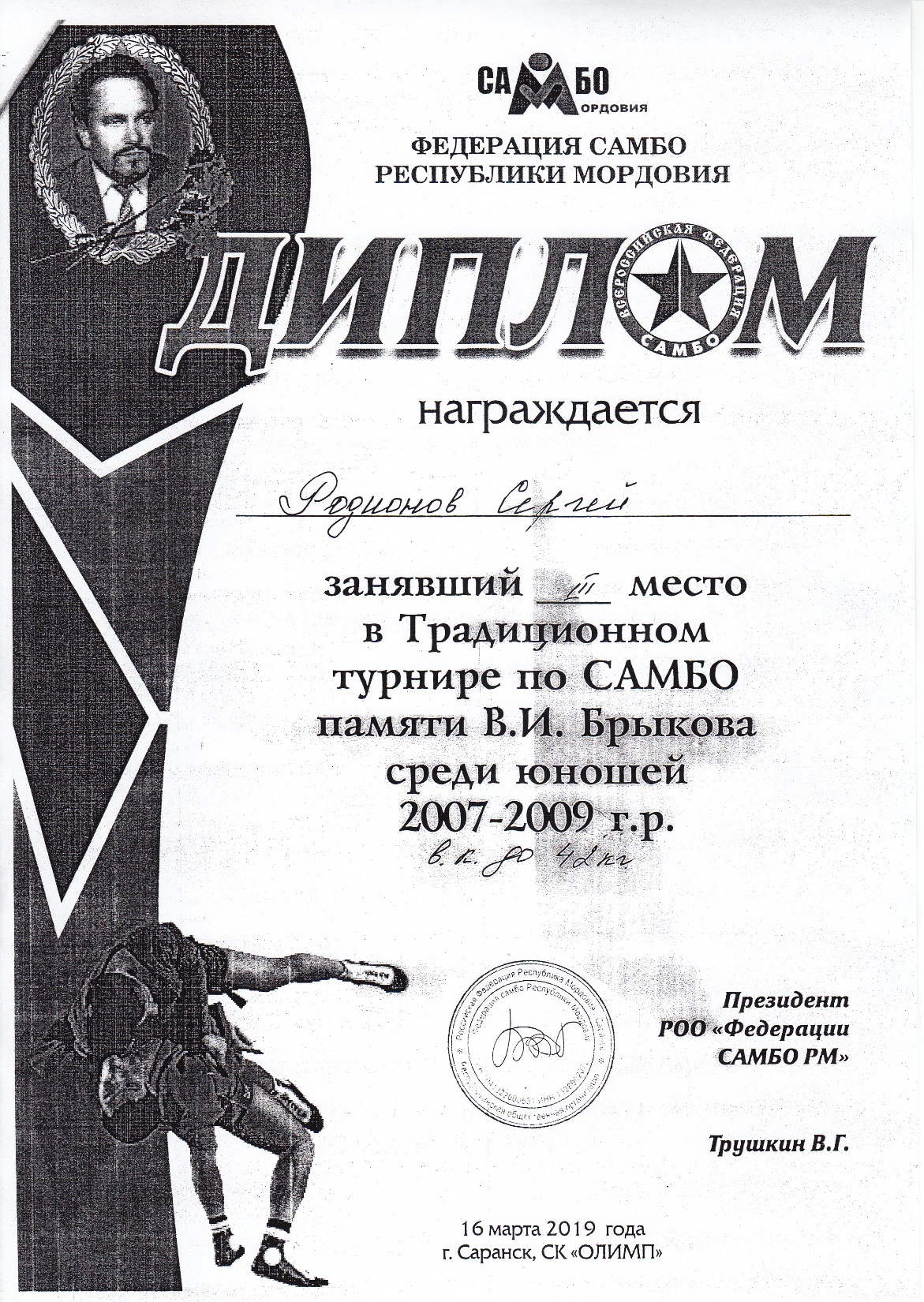 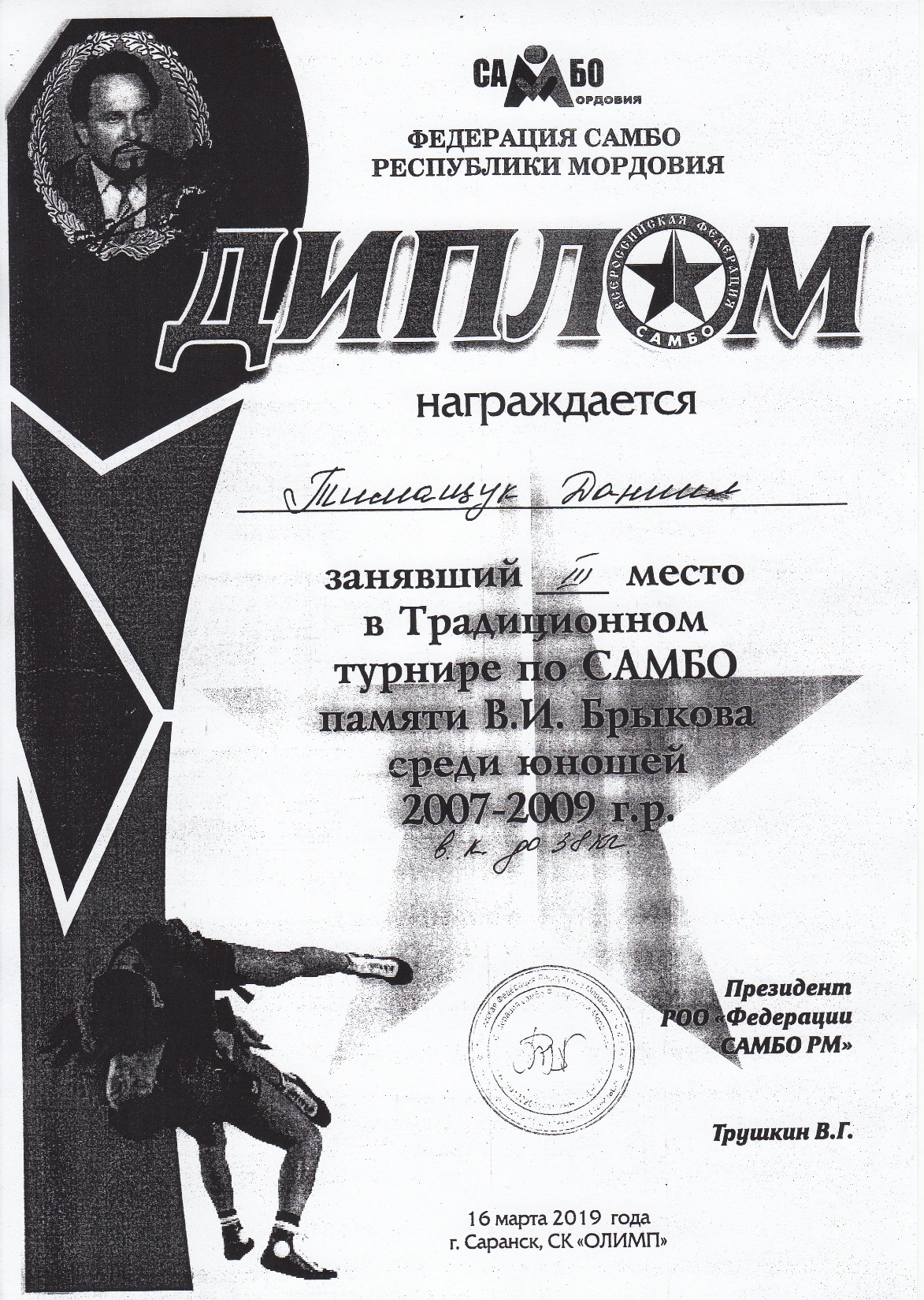 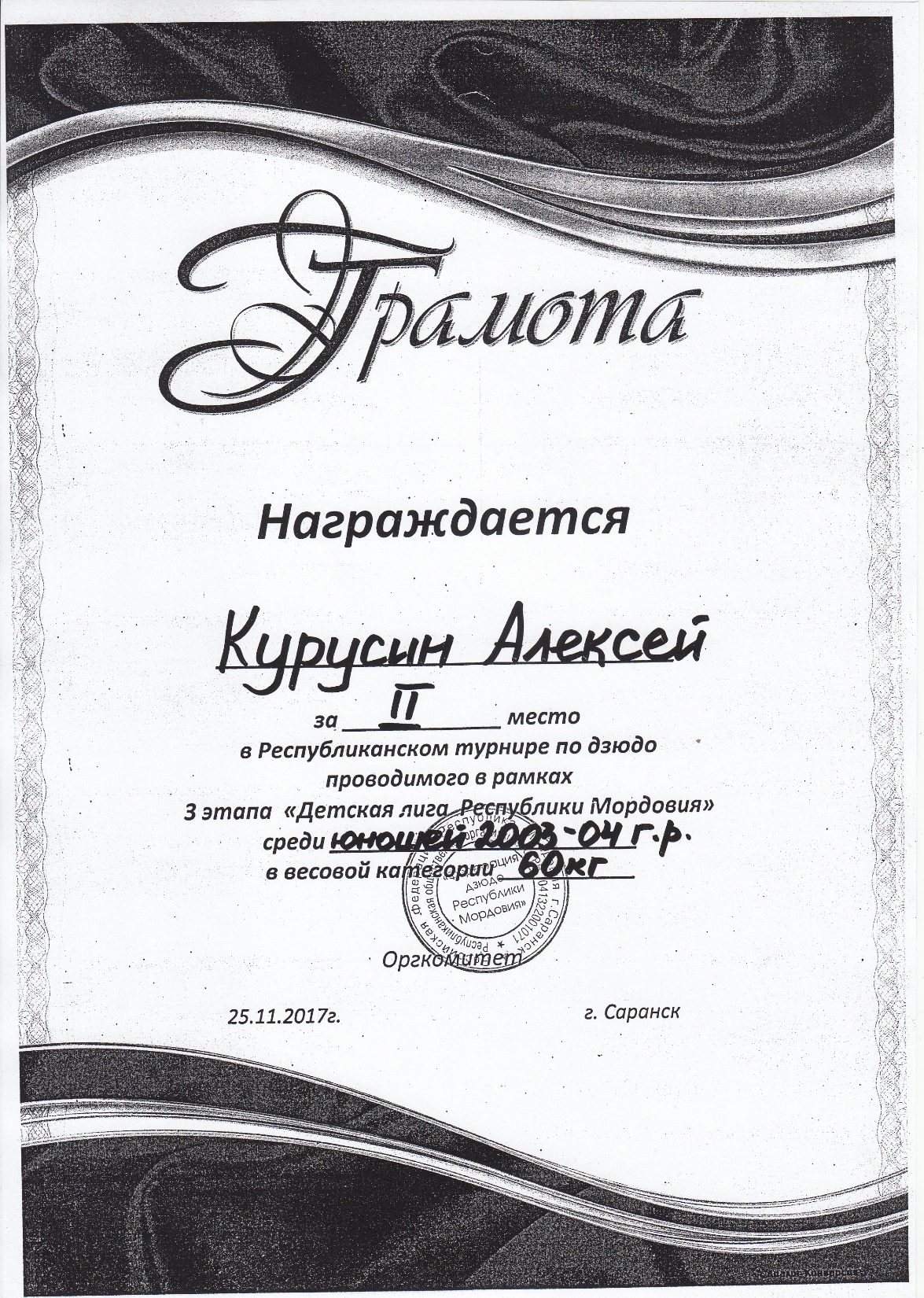 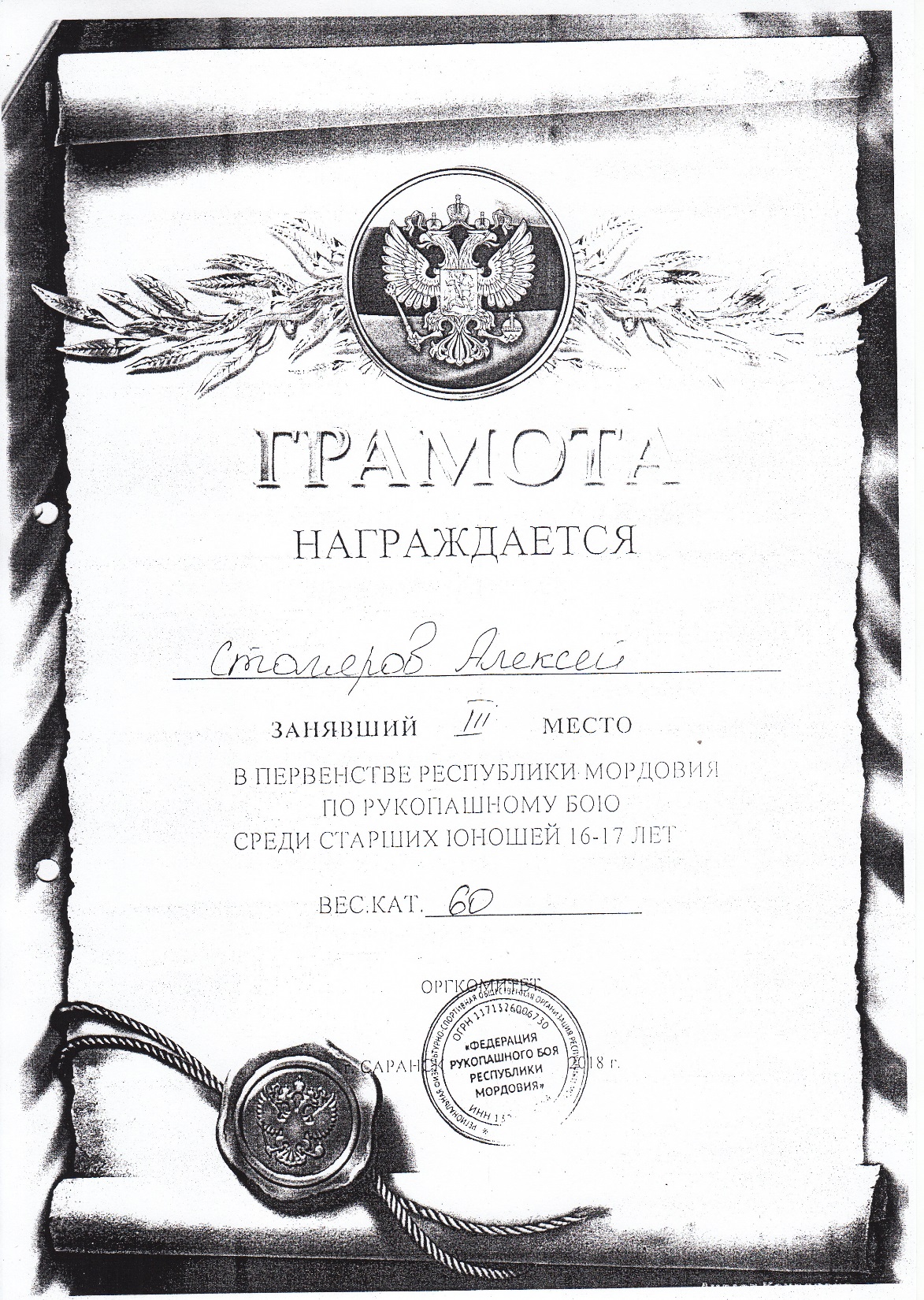 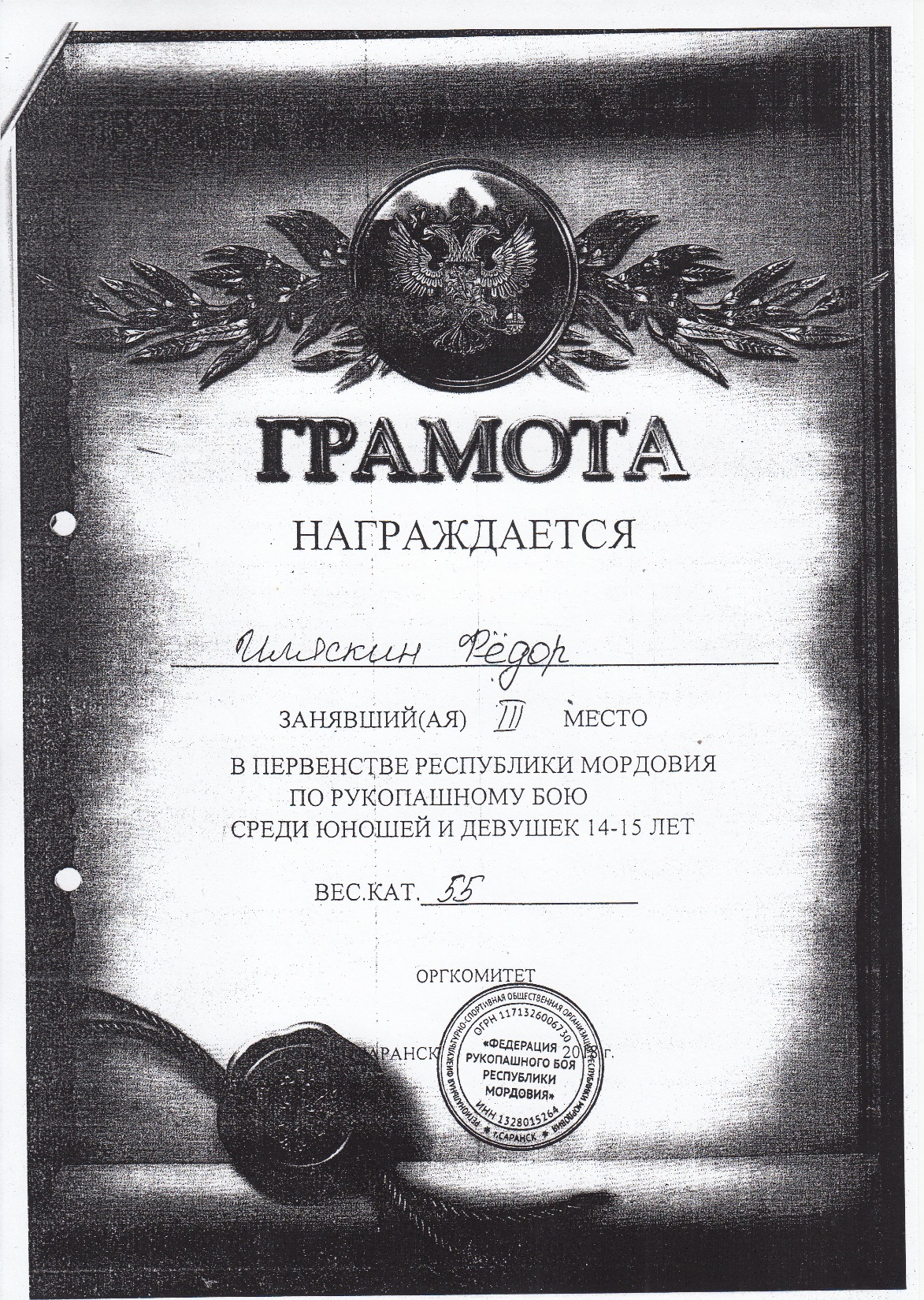 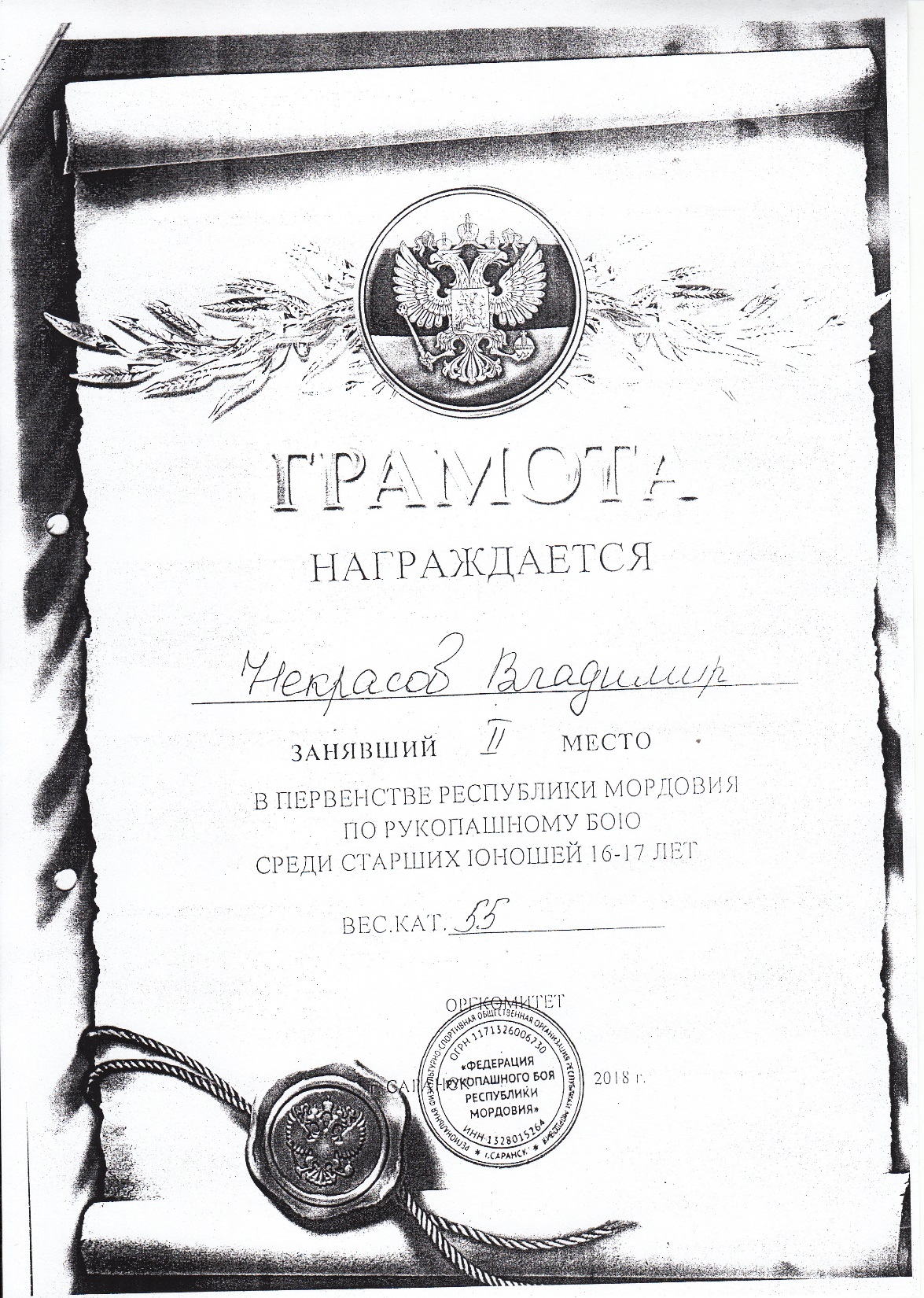 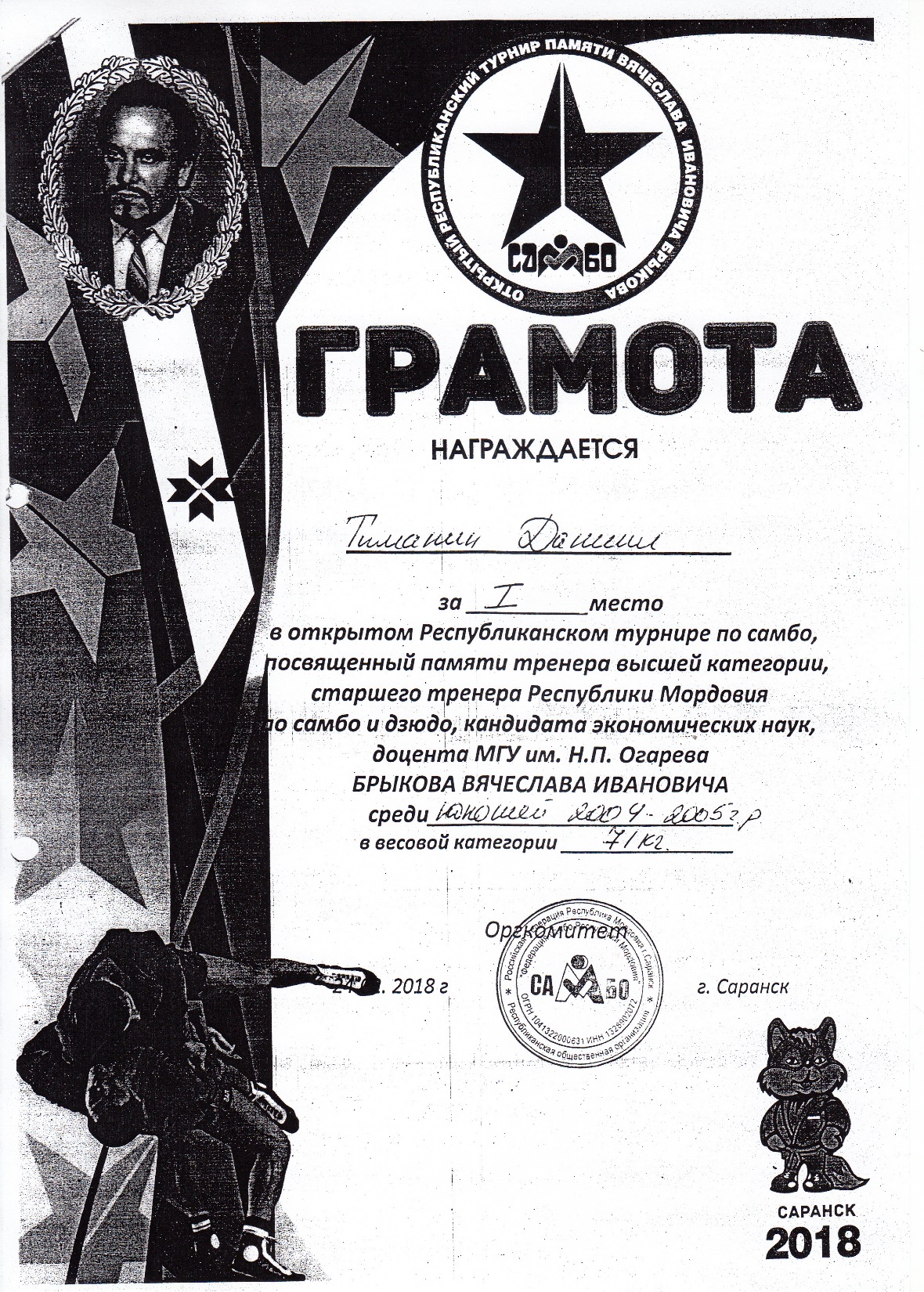 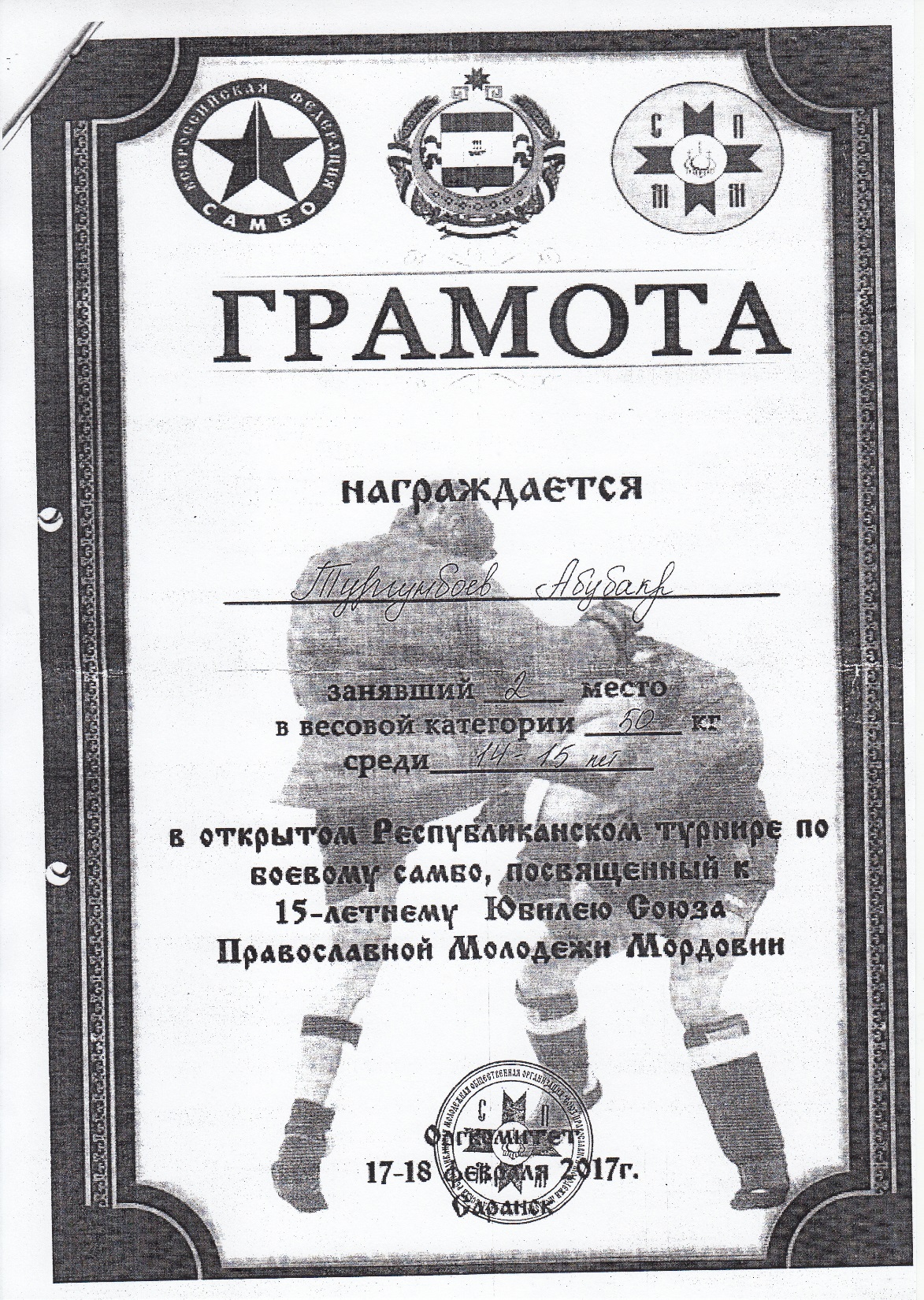 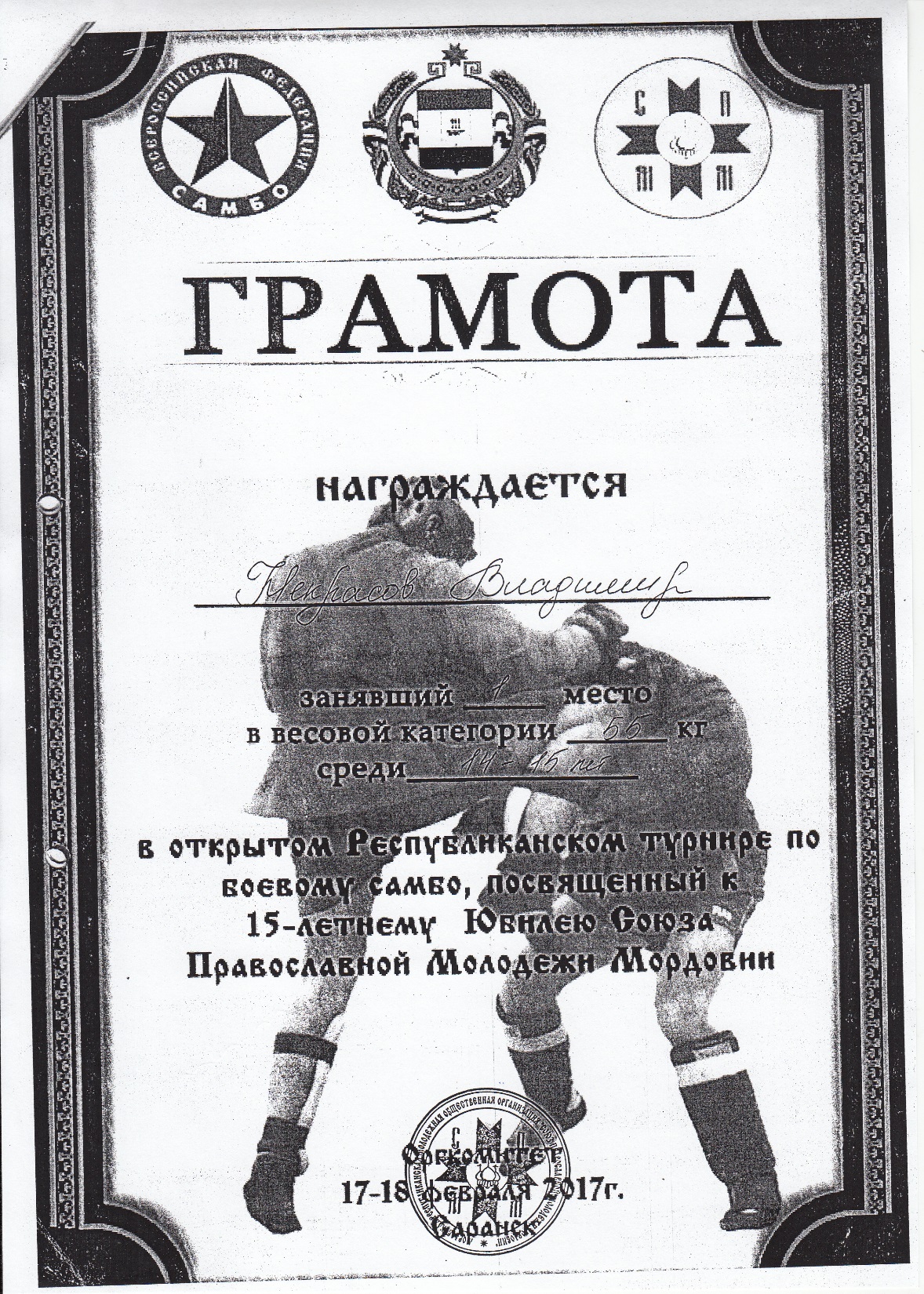 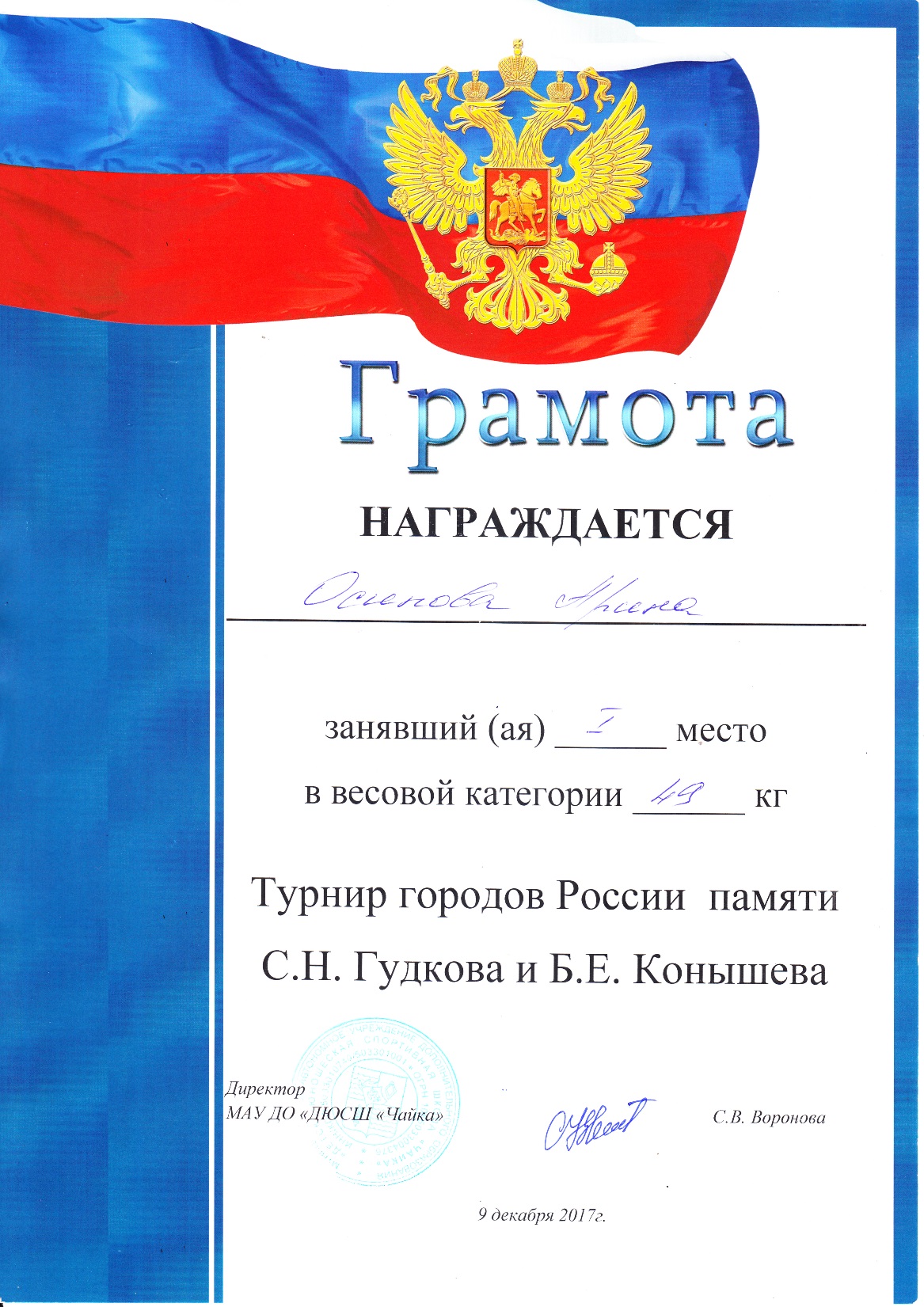 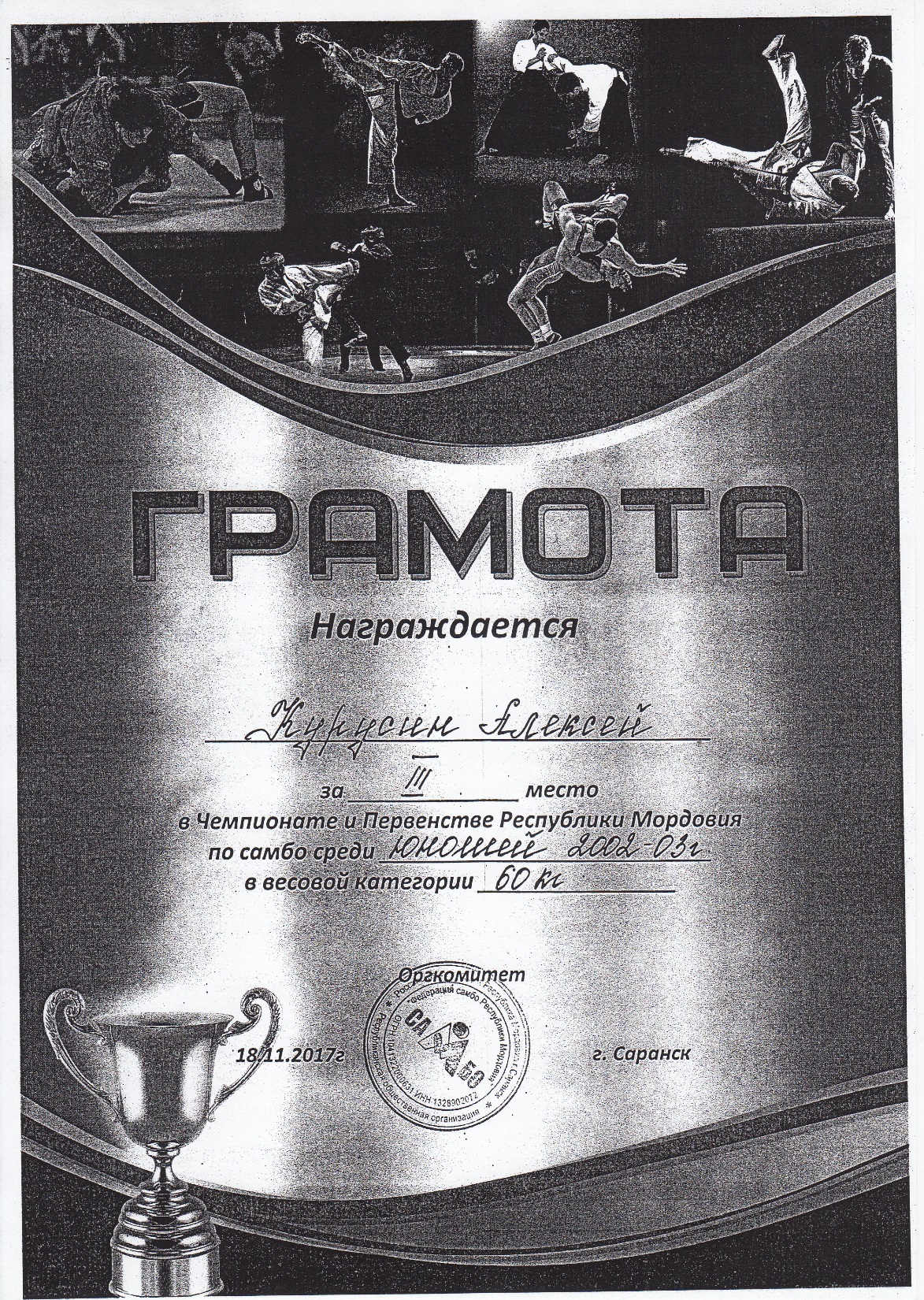 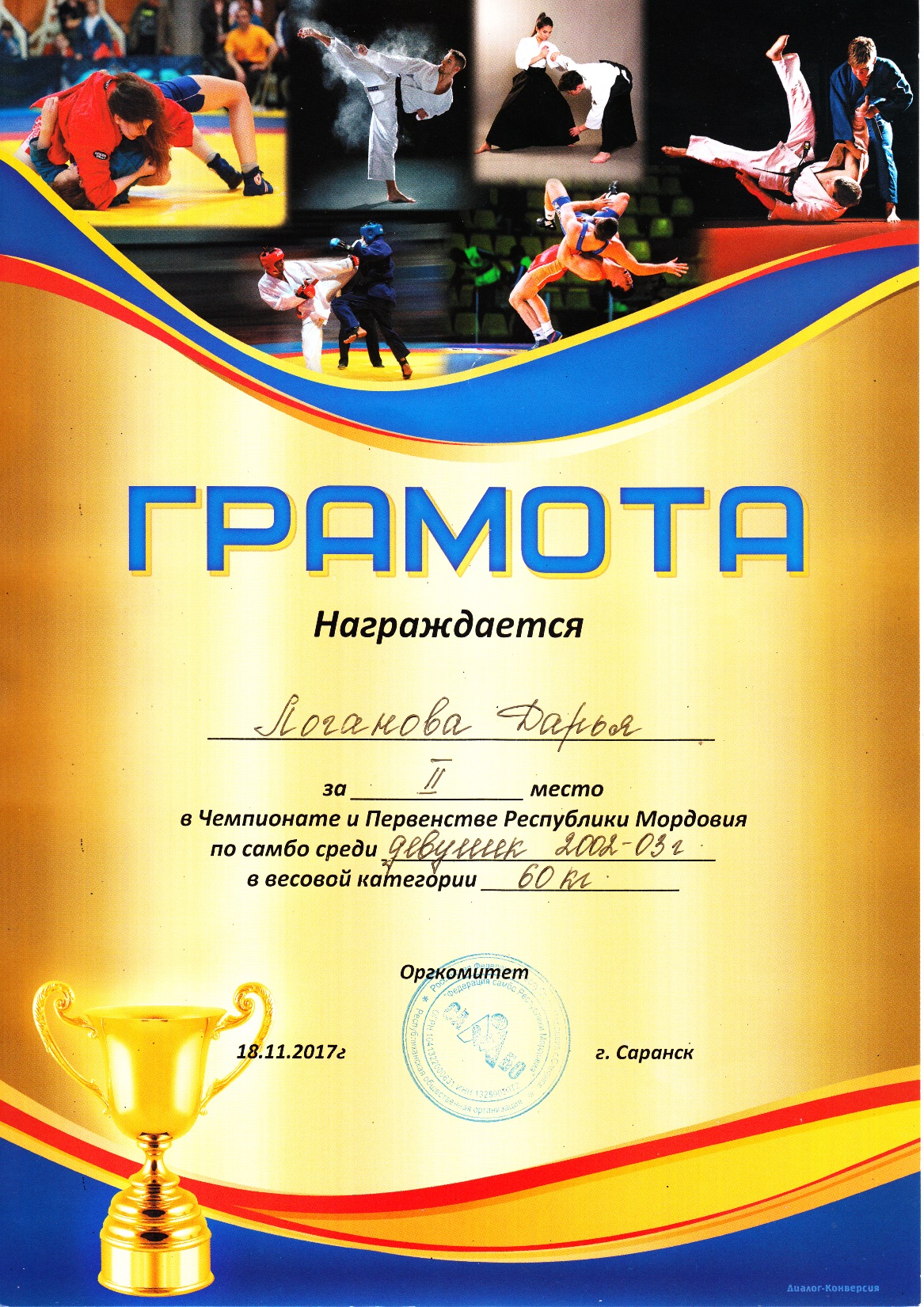 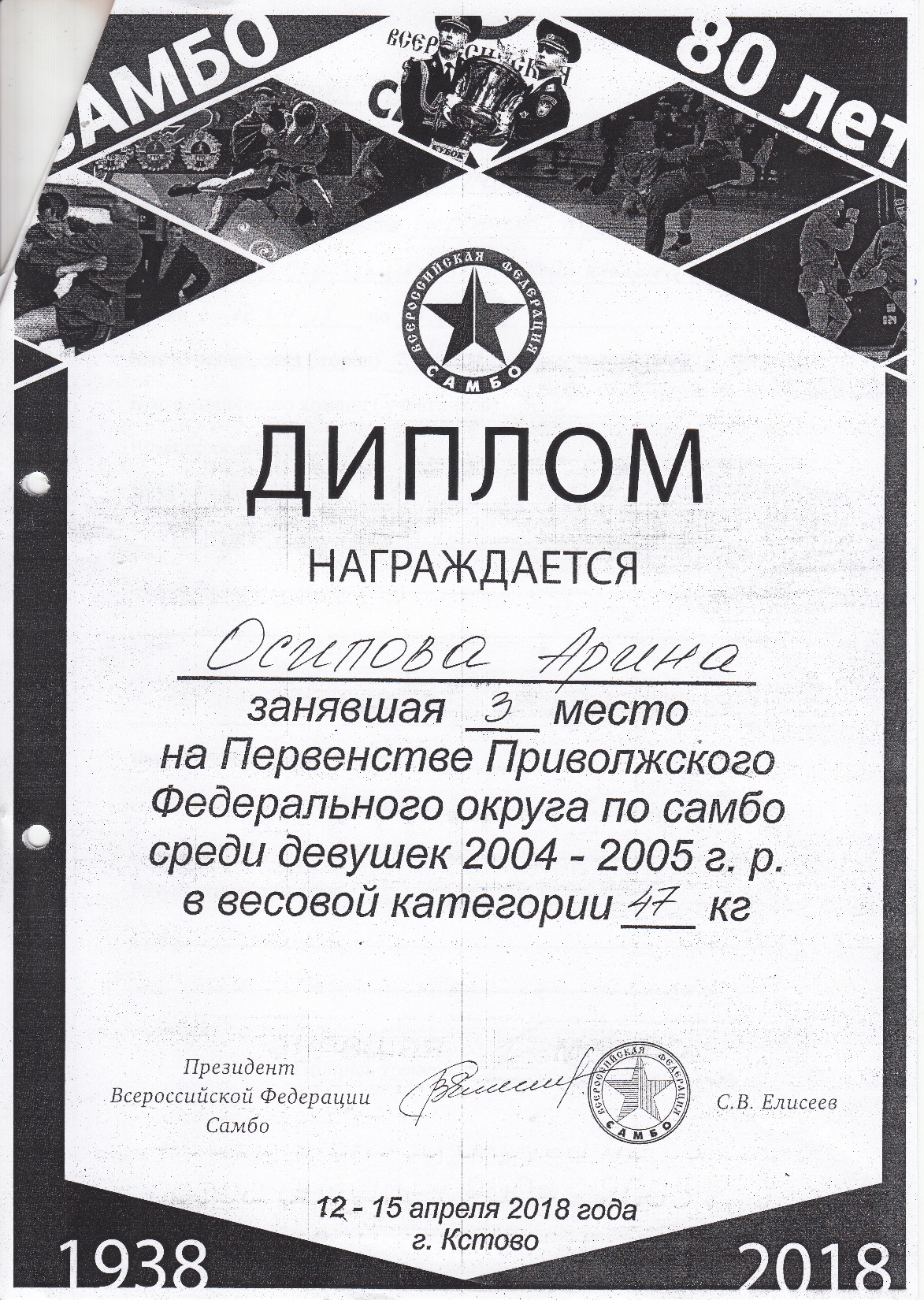 10.Система взаимодействия с родителями воспитанников
Родительские собрания (сентябрь, декабрь, февраль, май)
Проведение бесед на различные темы: «Здоровый образ жизни», «Воспитание нравственности и формирование правильной самооценки ребенка в семье», «Психологическая подготовка спортсмена»,  «Специфика семейного воспитания: позитивное и негативное», «Физиологическое взросление и его влияние на формирование личностных качеств спортсмена» (в течение учебного года)
Посещение учебно-тренировочных занятий, спортивно-массовых мероприятий (в течение учебного года)
Контроль за прохождением медицинского осмотра обучающихся в республиканском врачебно-физкультурном диспансере
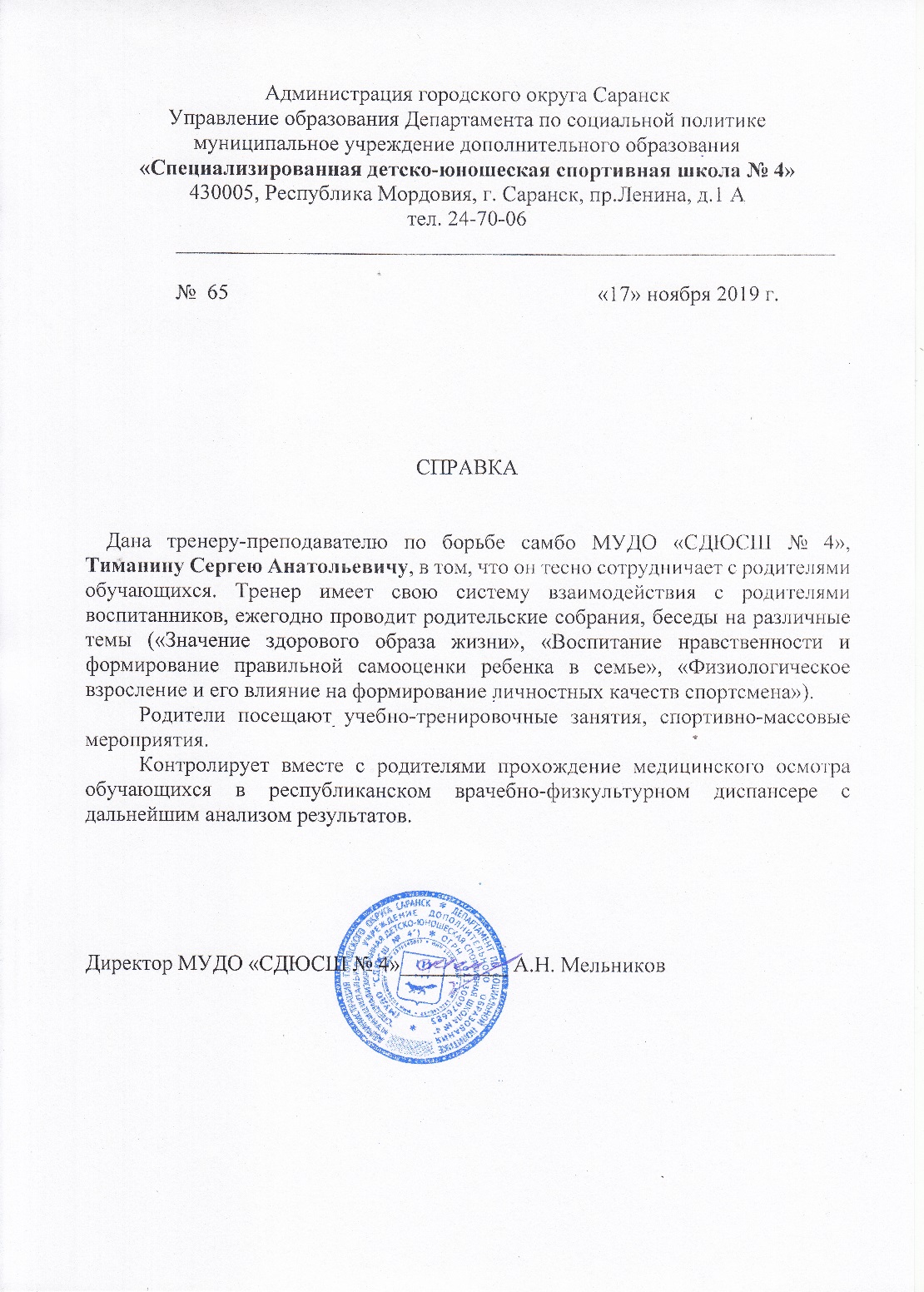 14.Общественно-педагогическая активность педагога : участие в комиссиях, педагогических сообществах, в жюри, конкурсов
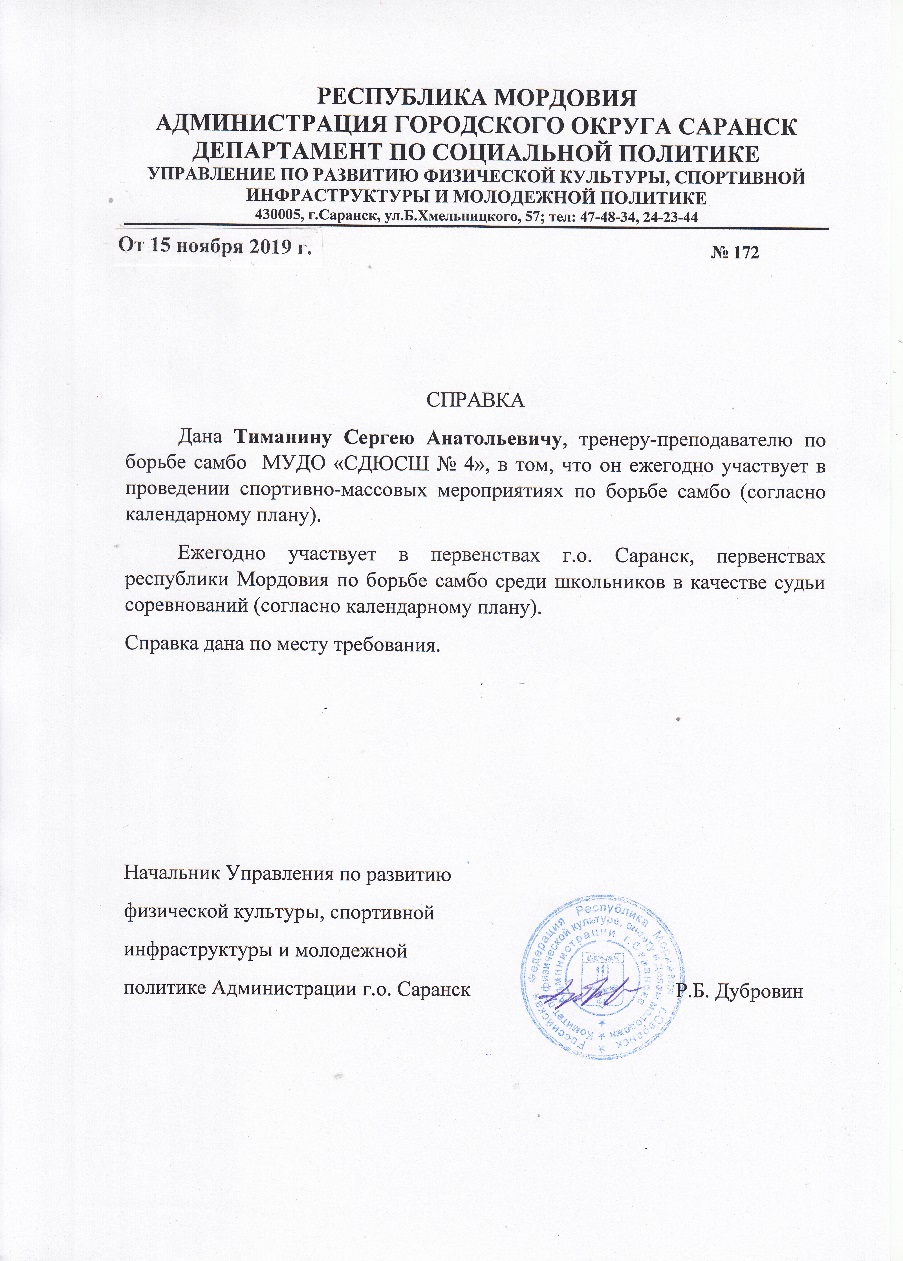 15. Награды и поощрения
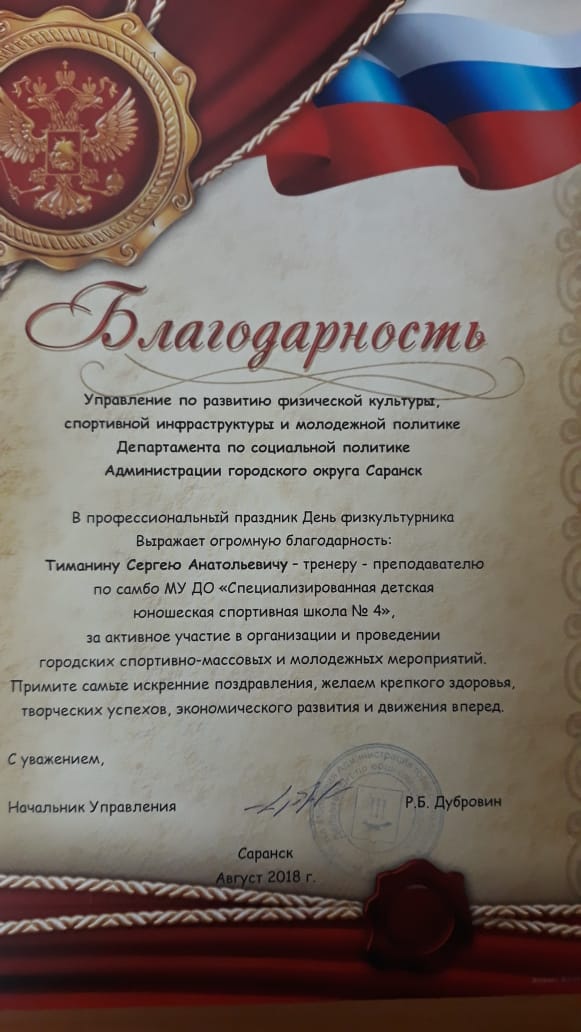 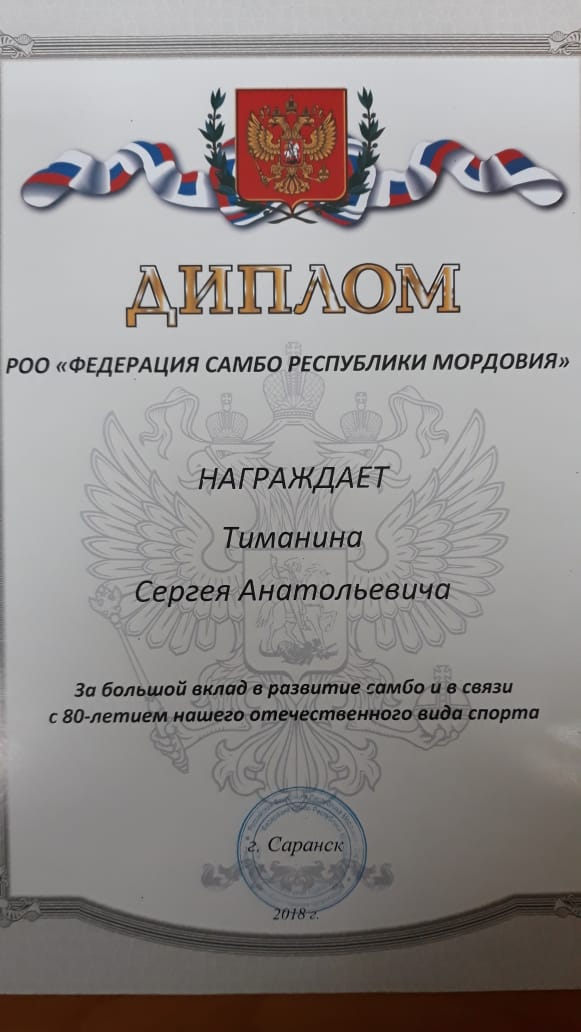 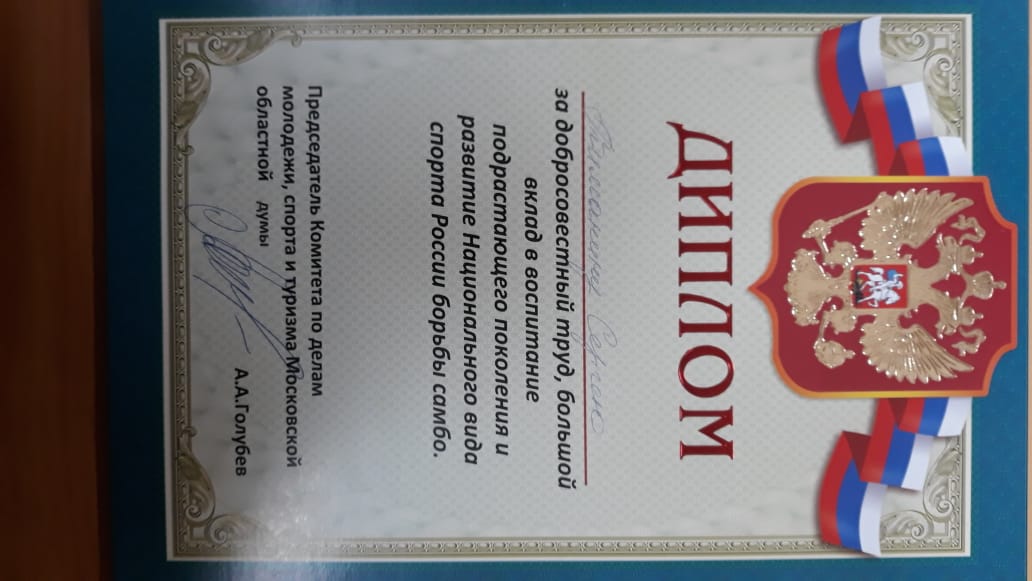 СПАСИБО ЗА ВНИМАНИЕ!